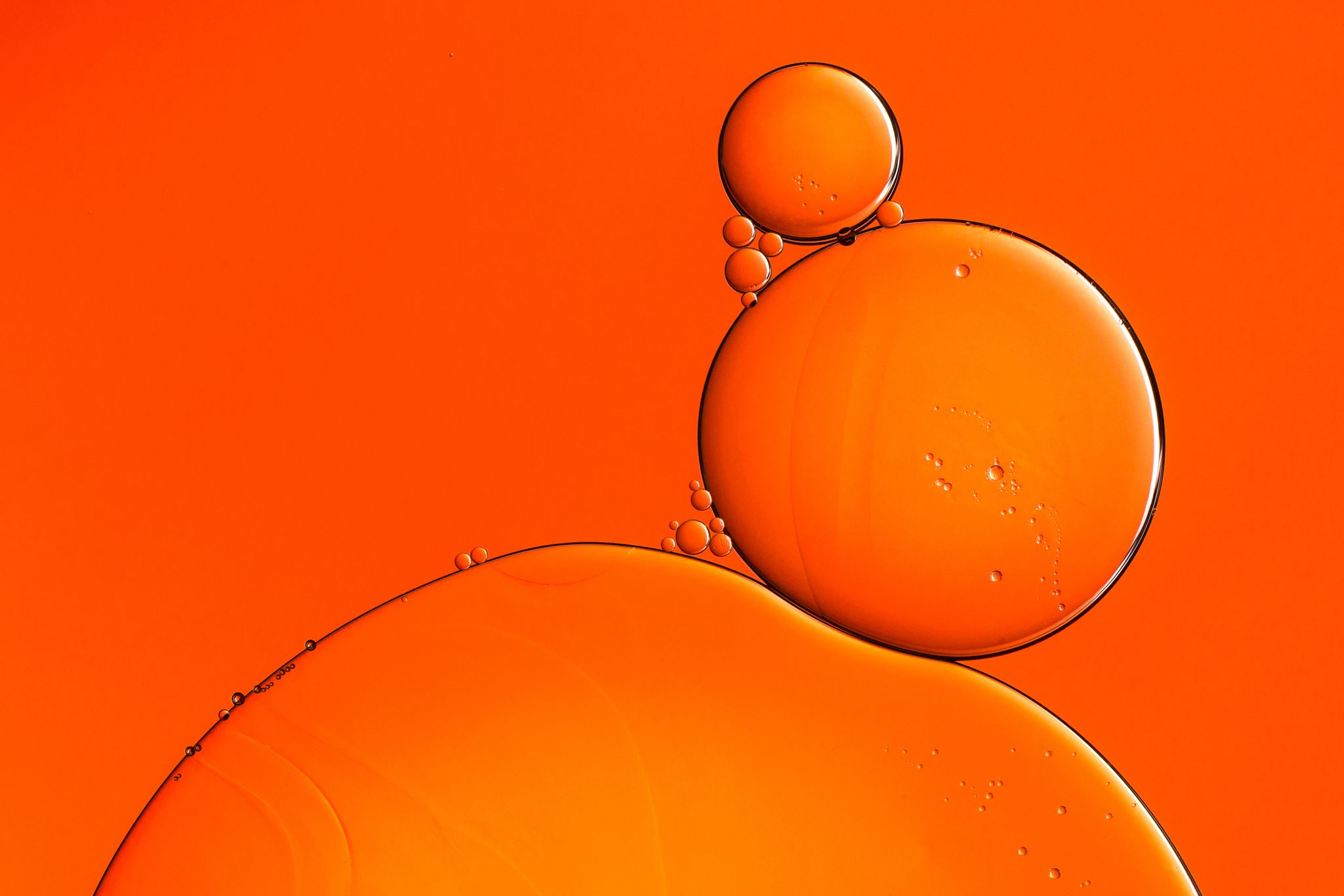 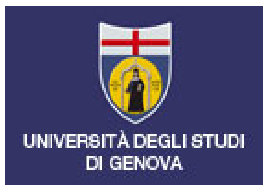 SUPERFICI LIS/SLIP PER LA RIDUZIONE DI ATTRITO
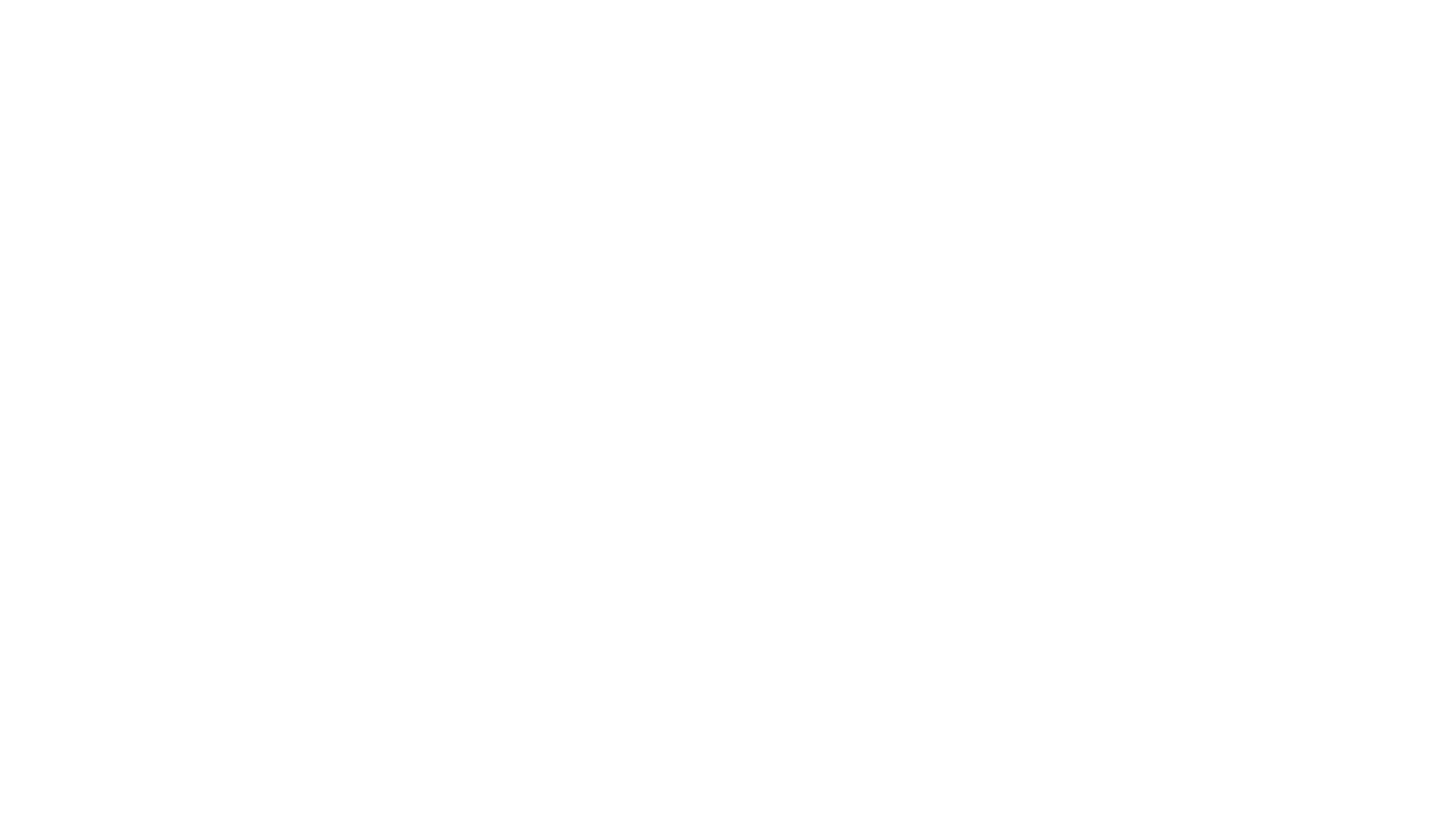 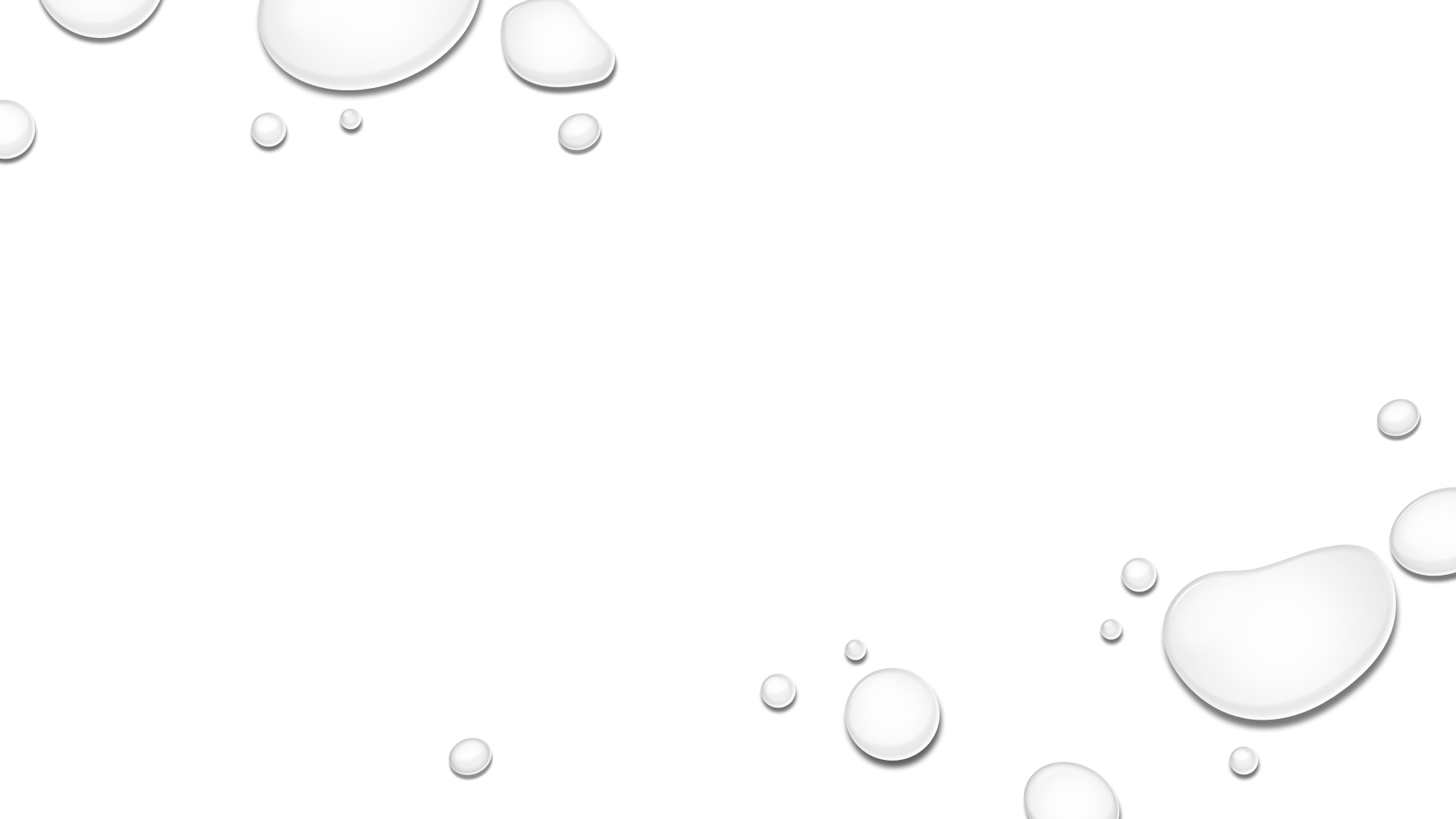 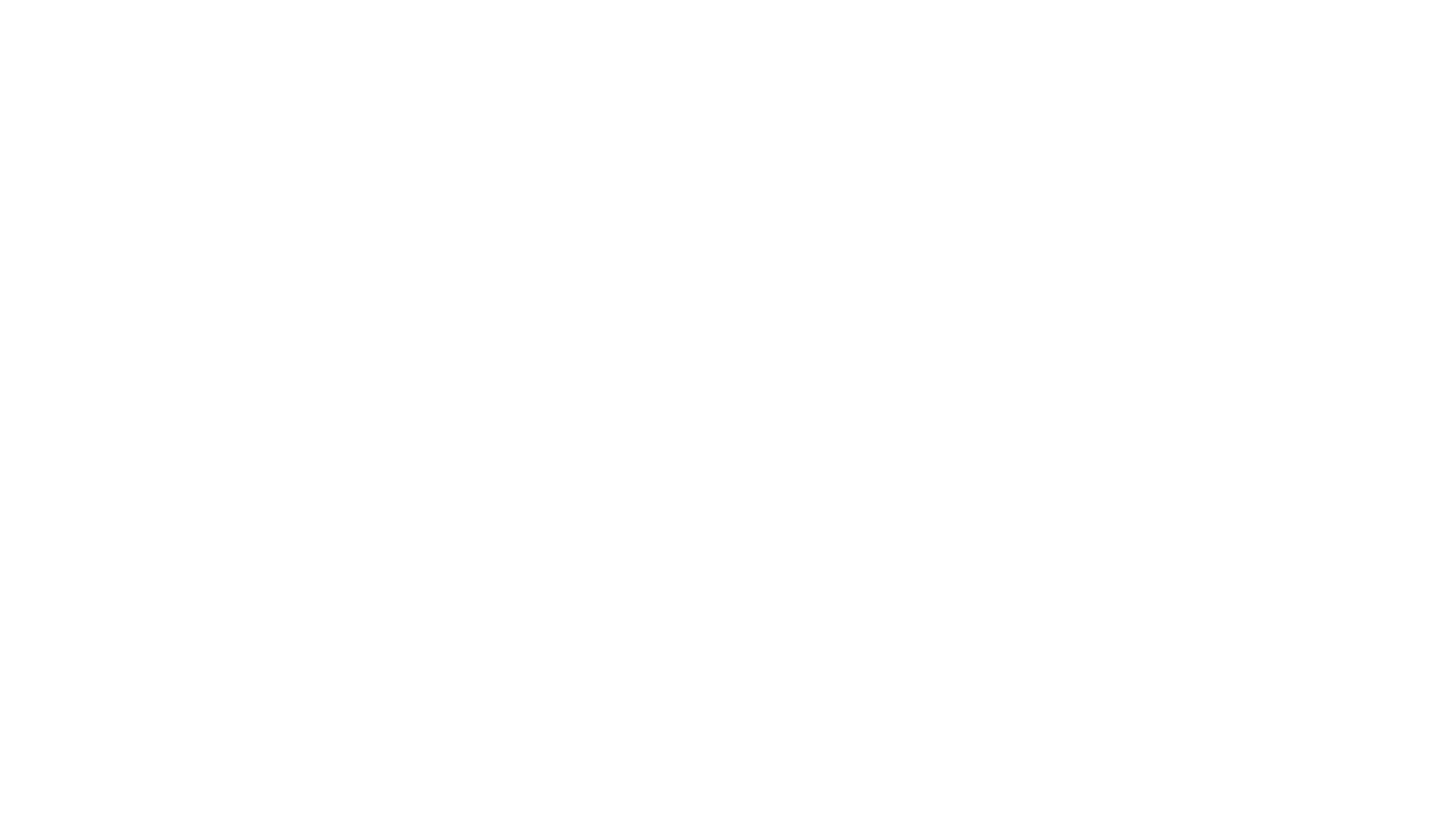 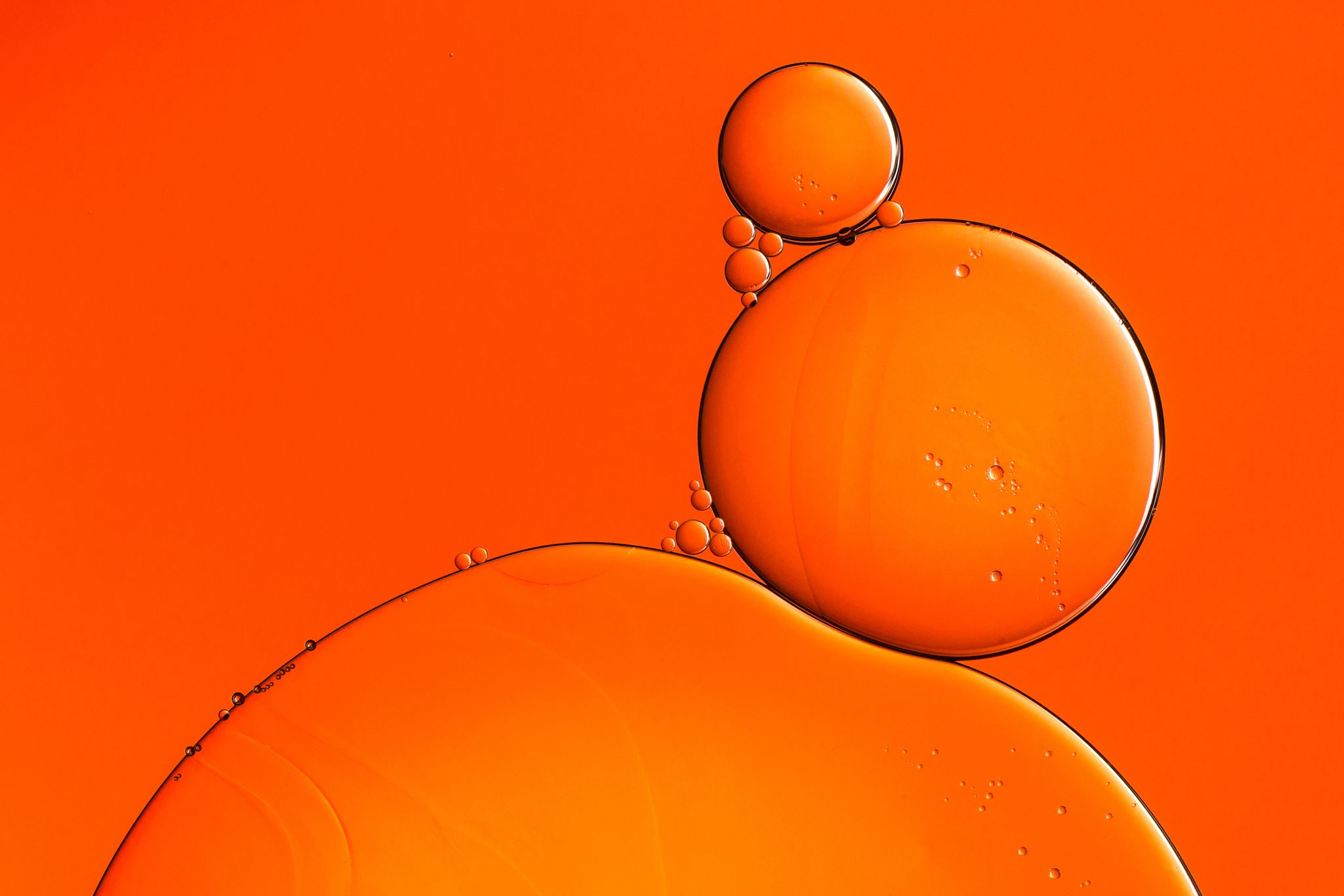 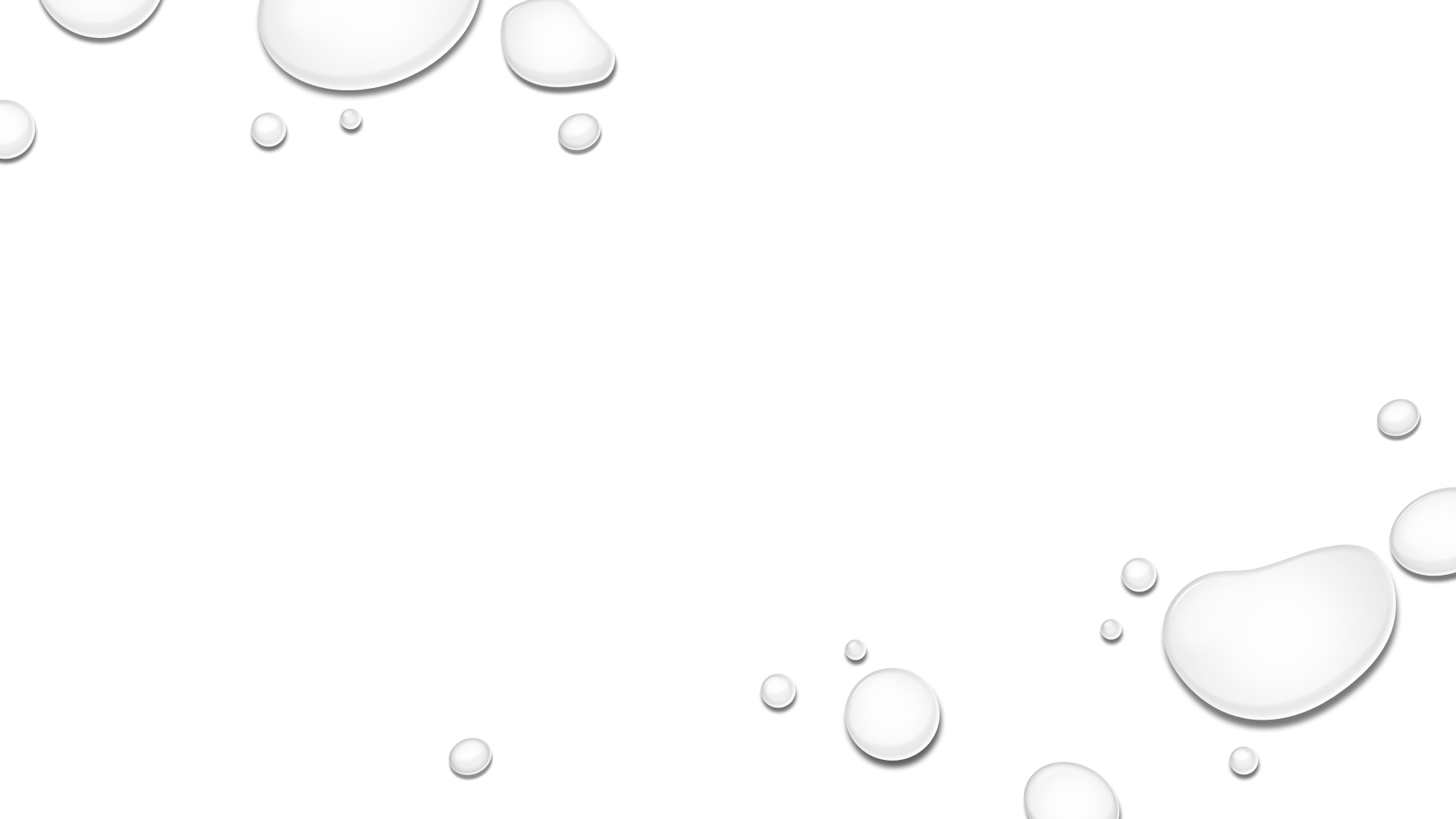 Innovation challenge
Questo elaborato di tesi si inserisce all’interno del progetto di ricerca 
«FINCANTIERI innovation challenge», avente come obiettivo la realizzazione 
di nuove tecnologie di rivestimento superficiale CHE POSSANO RIDURRE 
L’ATTRITO TRA UNA SUPERFICIE SOLIDA E IL LIQUIDO CHE SCORRE SU DI ESSA
[Speaker Notes: Lavorazioni di micromeccanica]
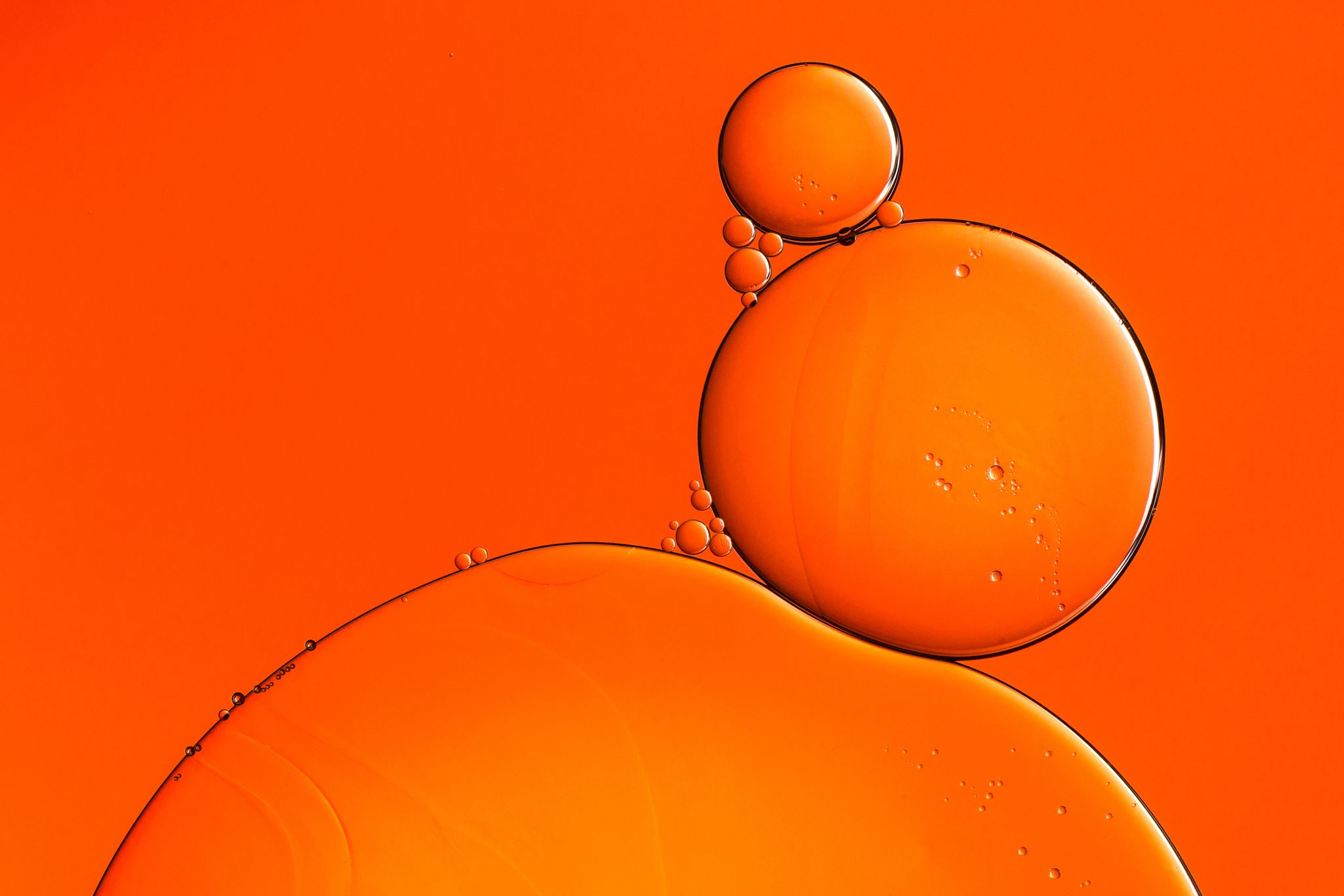 LUBRICANT IMPREGNATED SURFACELIS
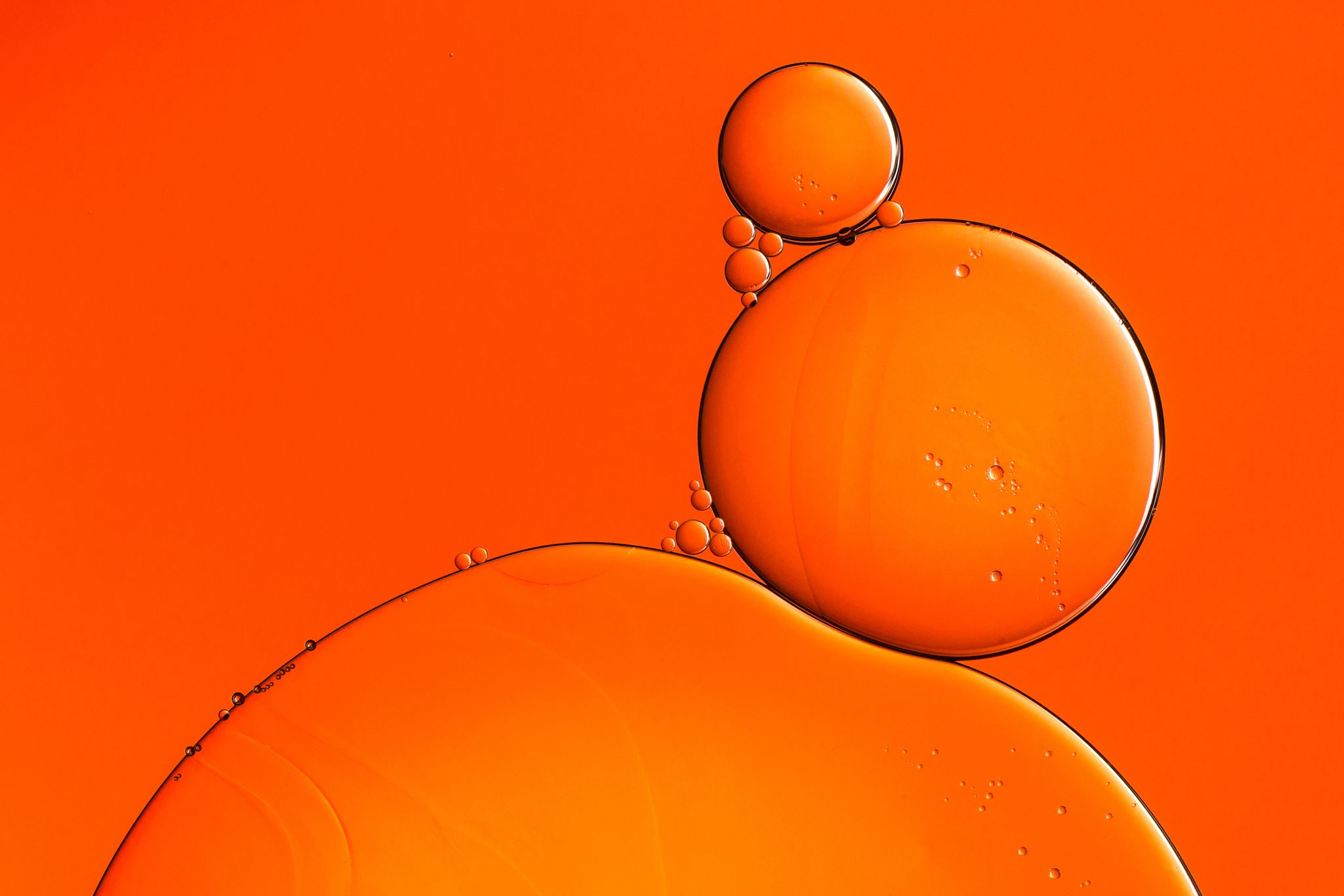 COSTRUZIONE DEL SUBSTRATO
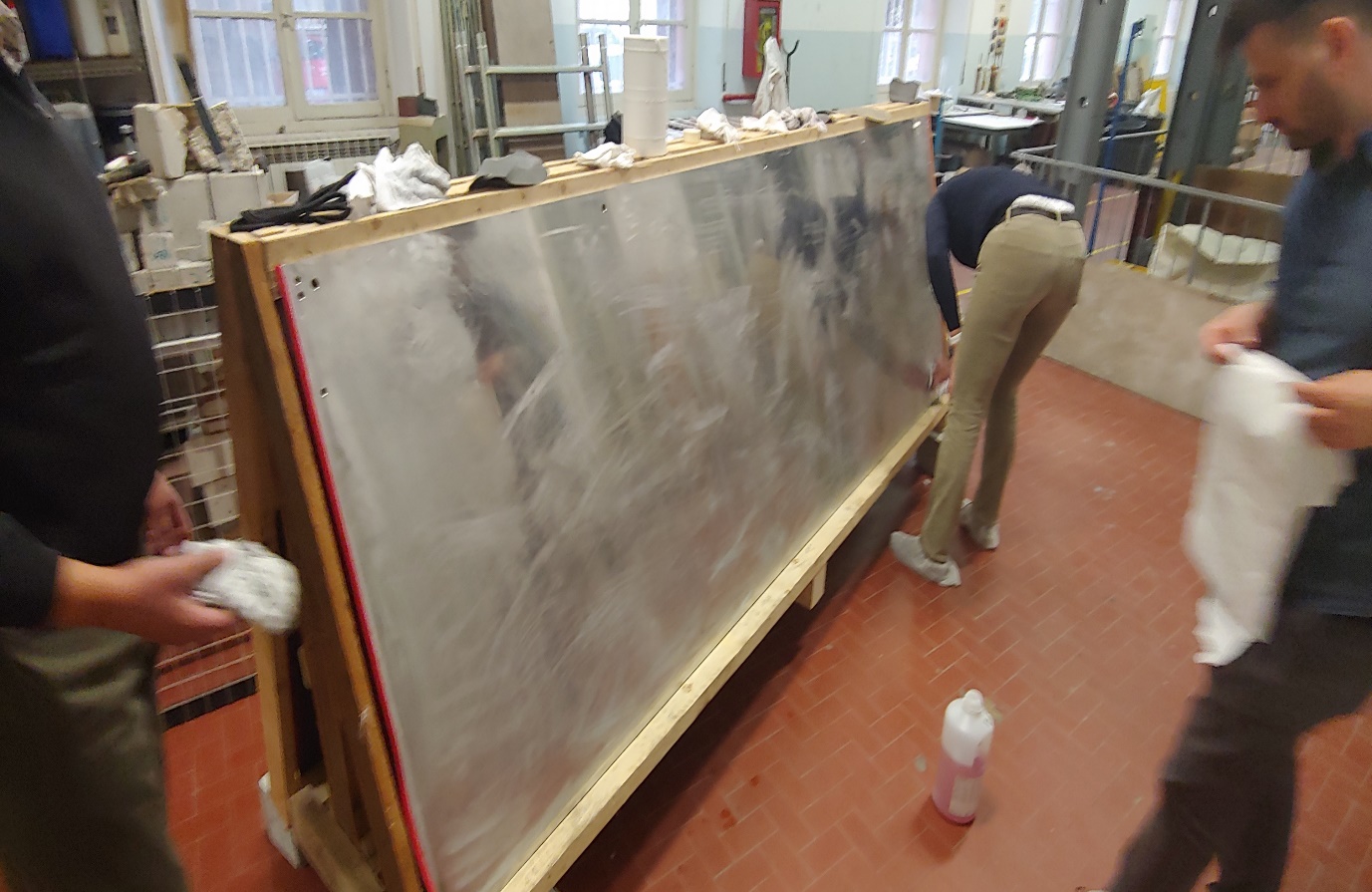 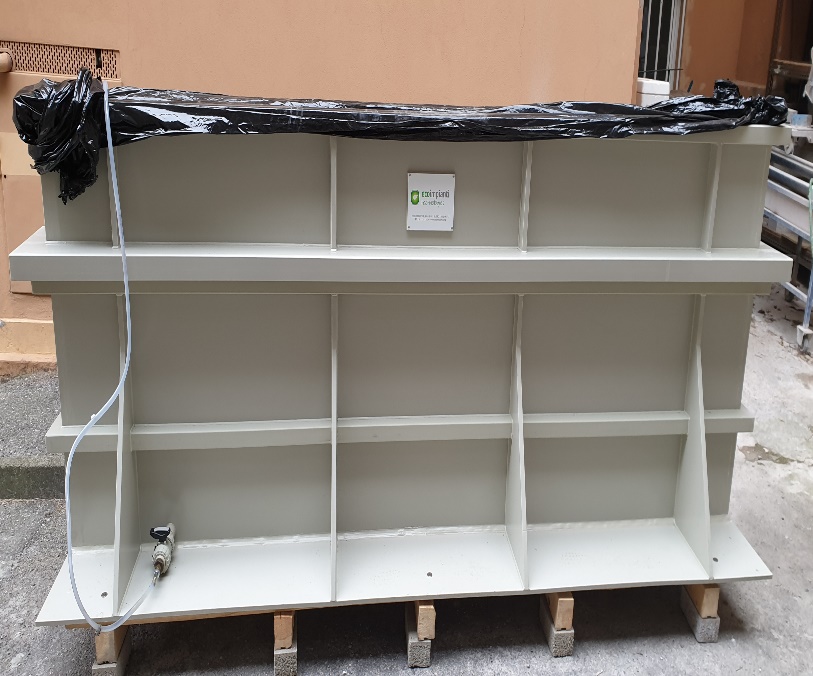 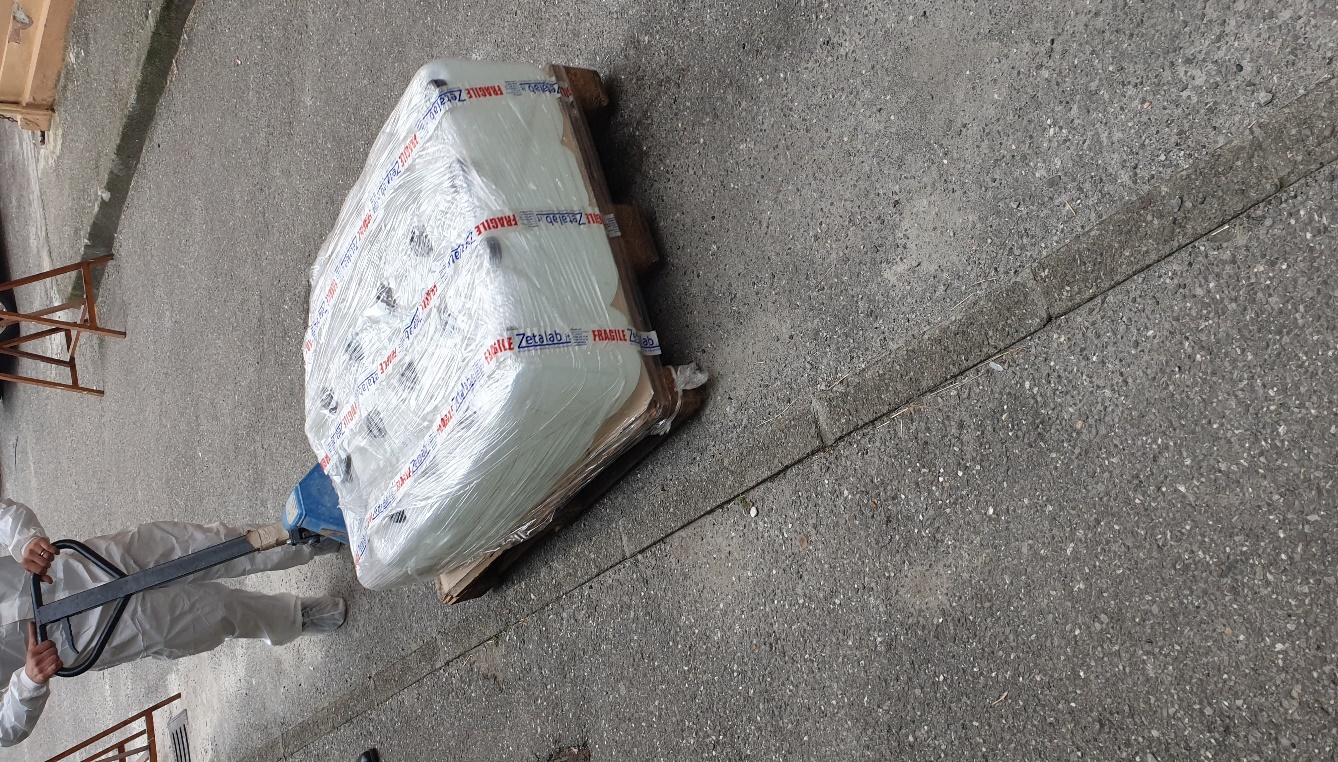 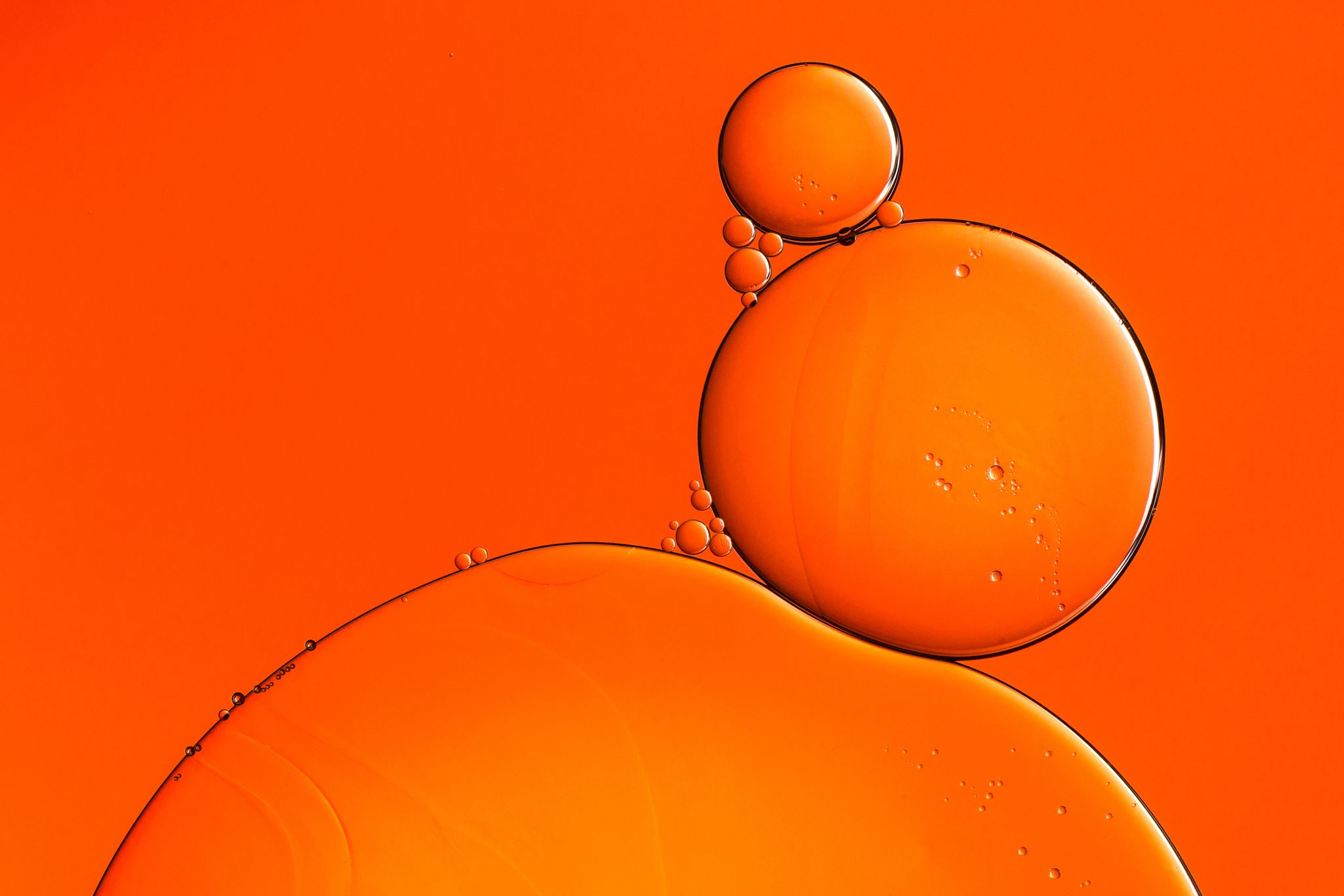 COSTRUZIONE DEL SUBSTRATO
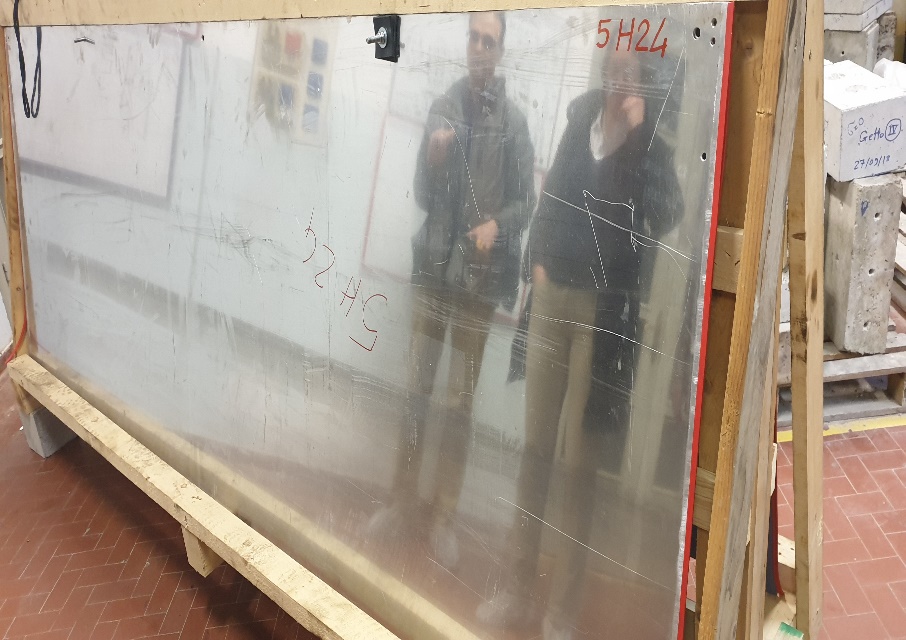 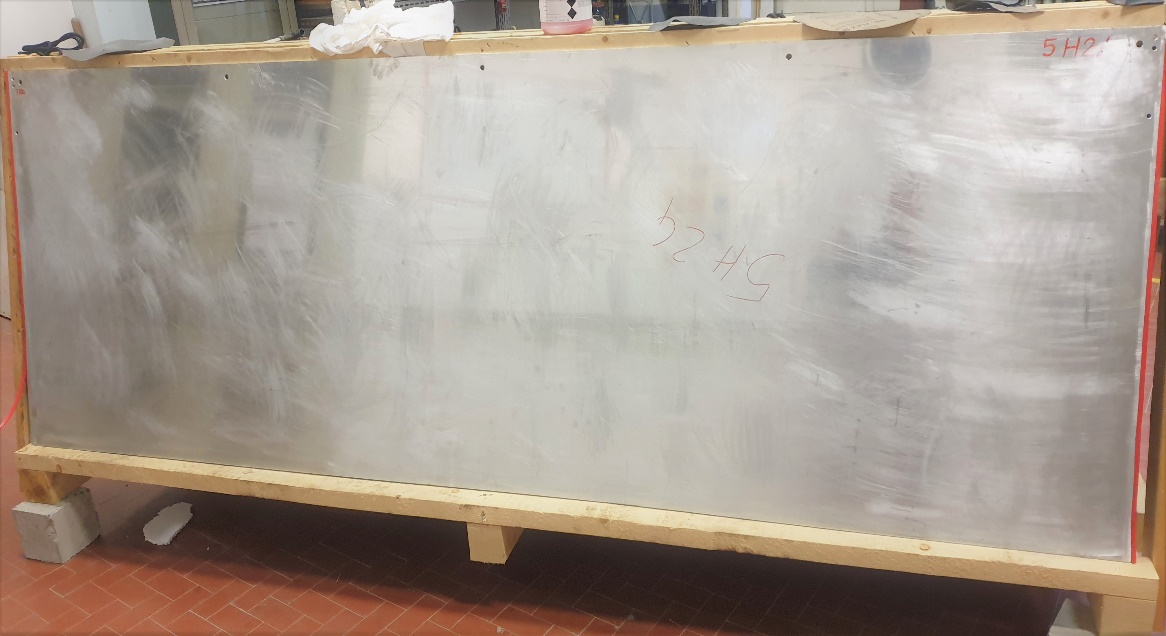 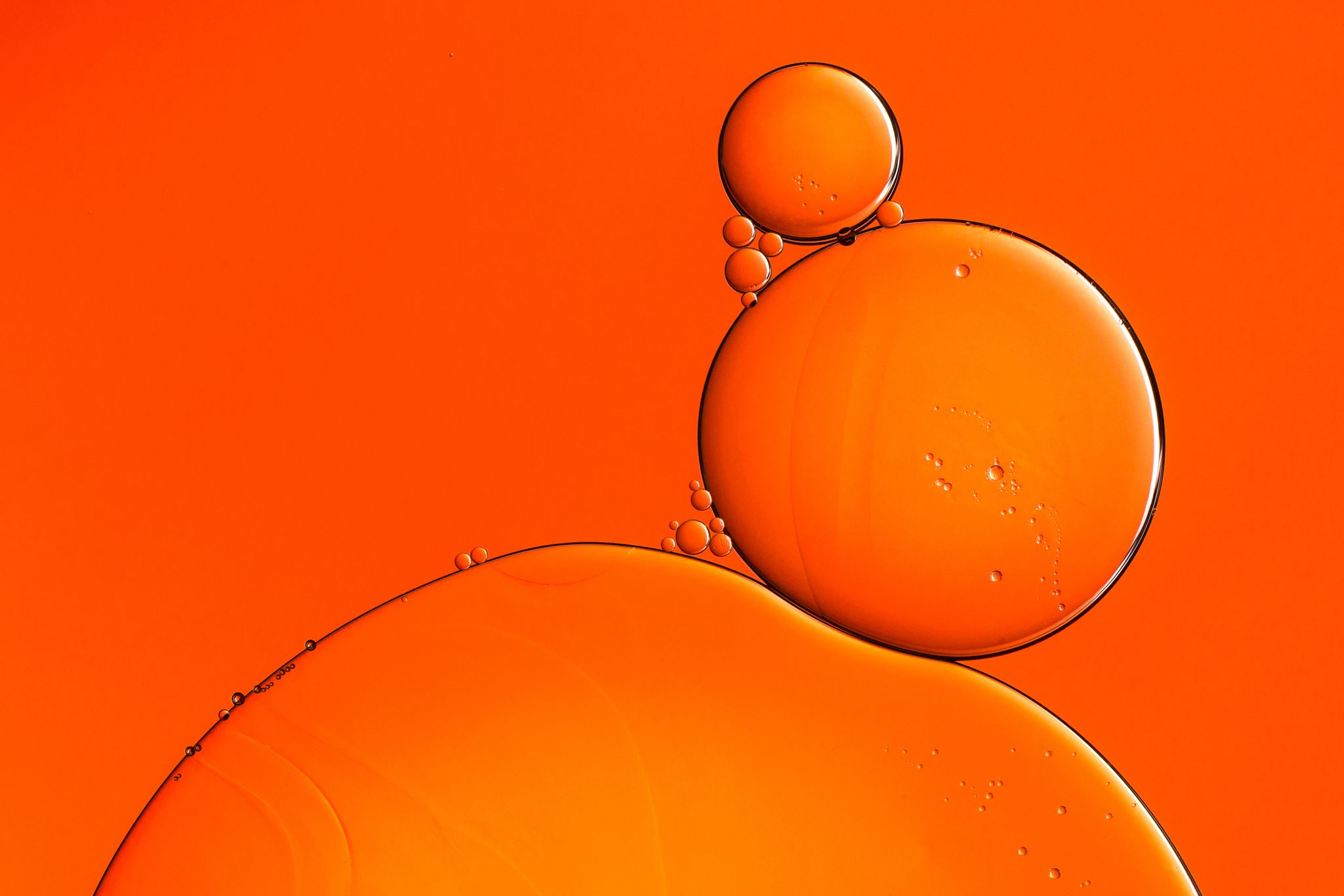 COSA SUCCEDE ALL’INTERNO DELLA VASCA ?
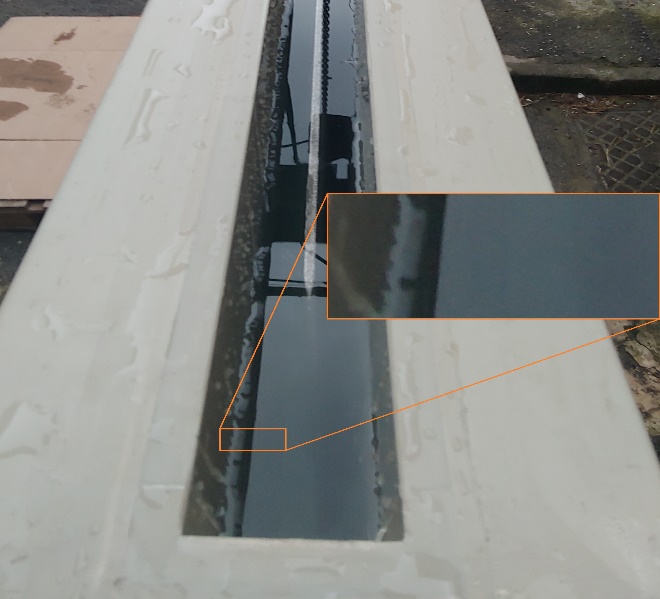 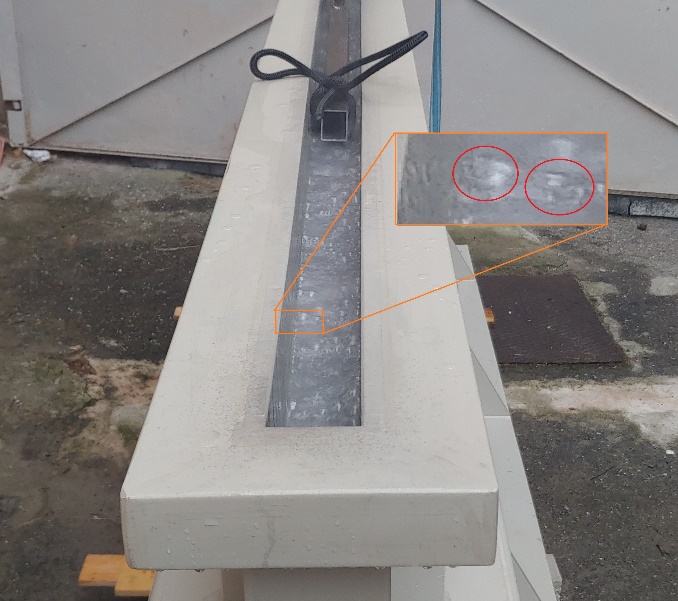 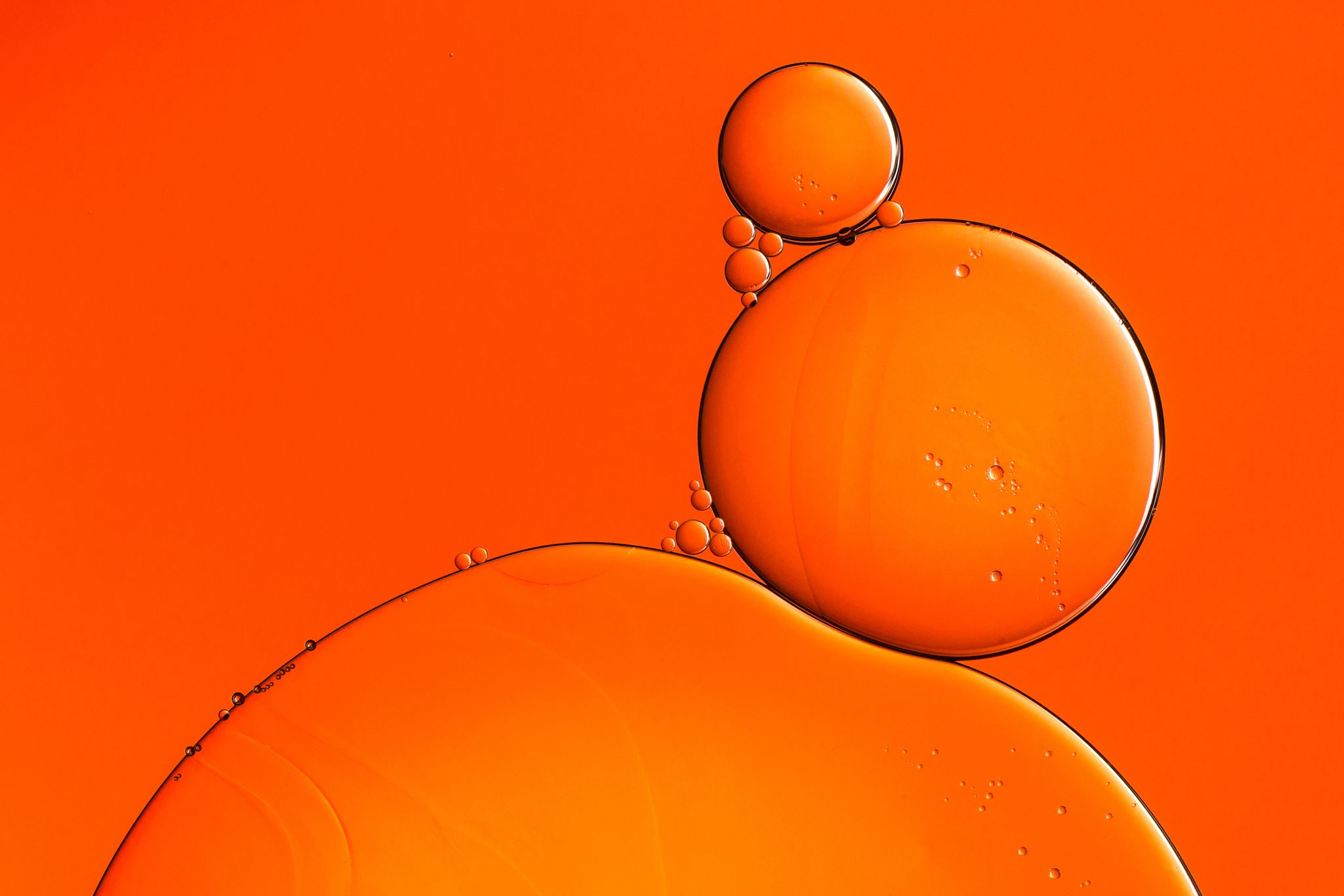 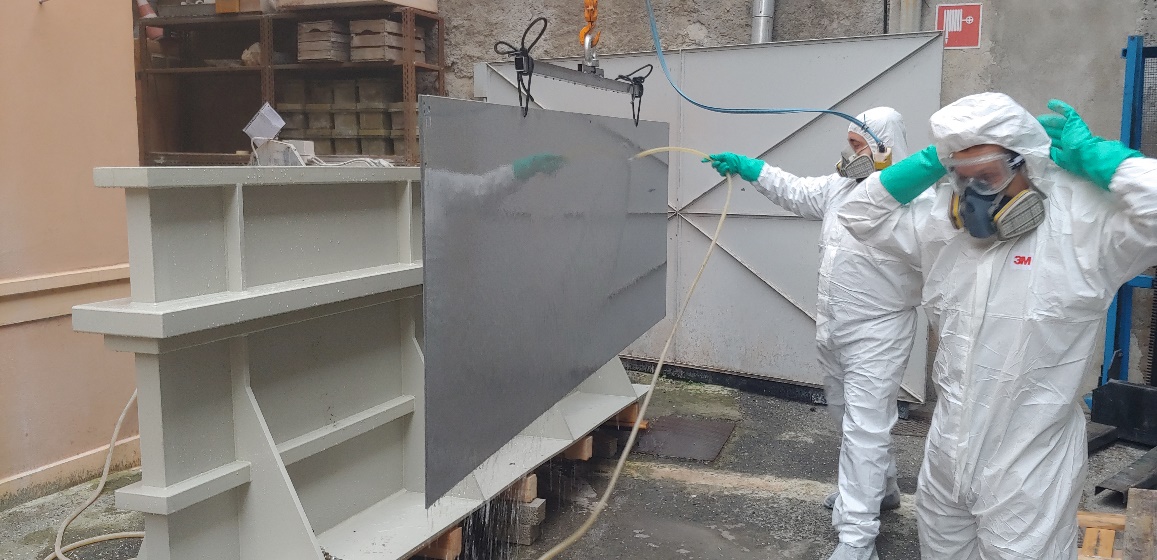 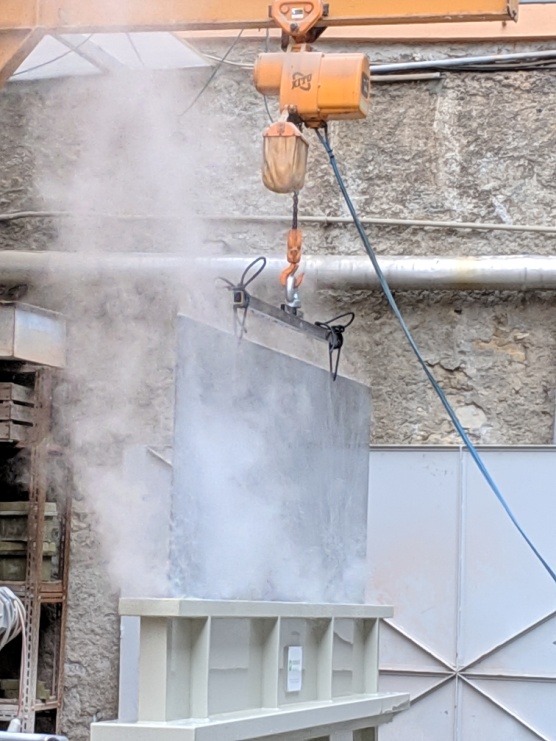 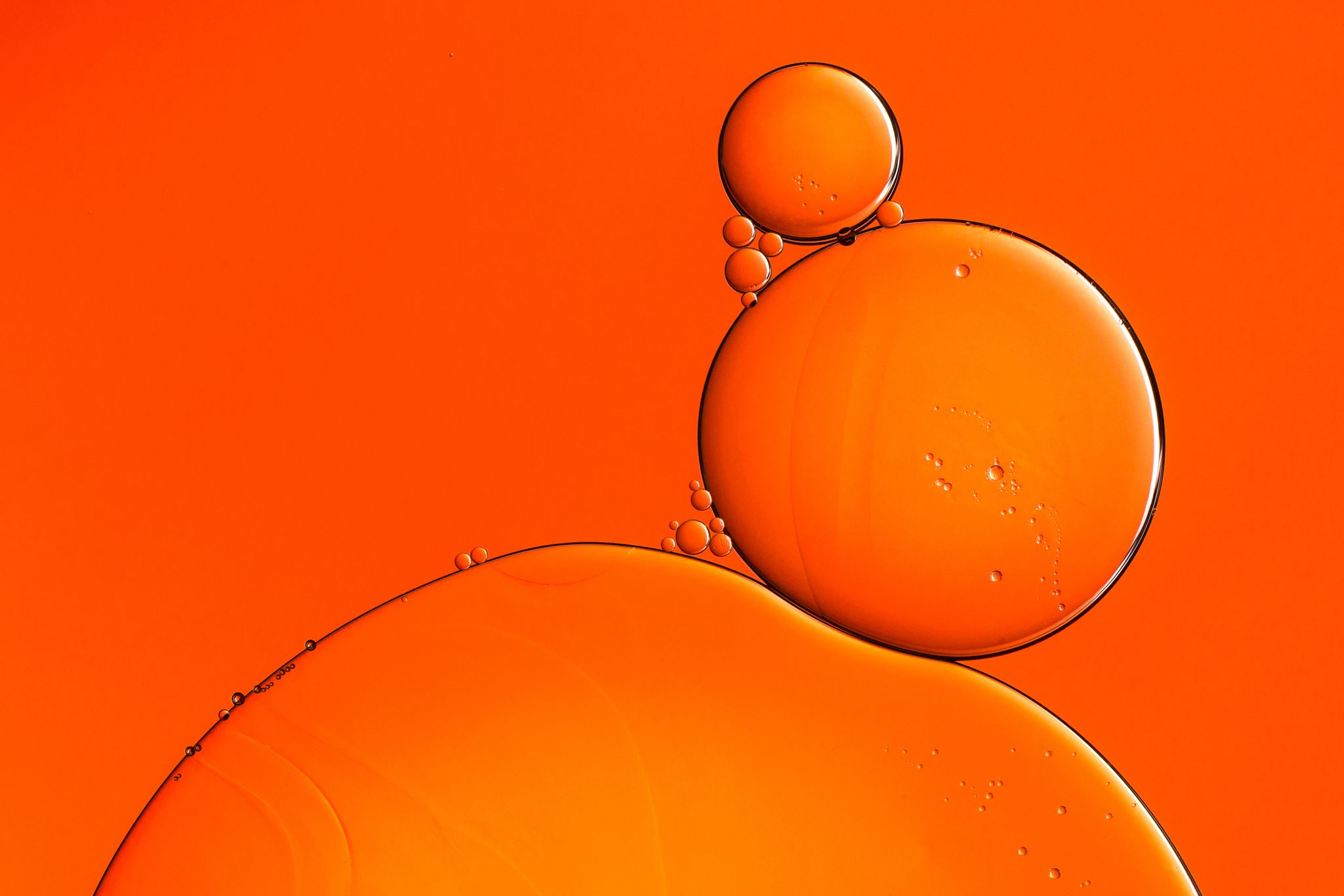 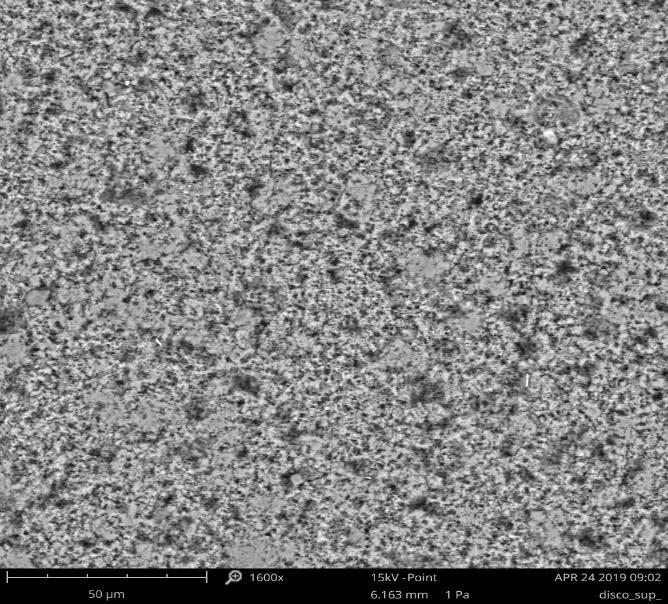 CONFRONTO AL MICROSCOPIO ELETTRONICO TRA IL CAMPIONE DEL 2016 E IL CAMPIONE ASPORTATO DALLA LASTRA
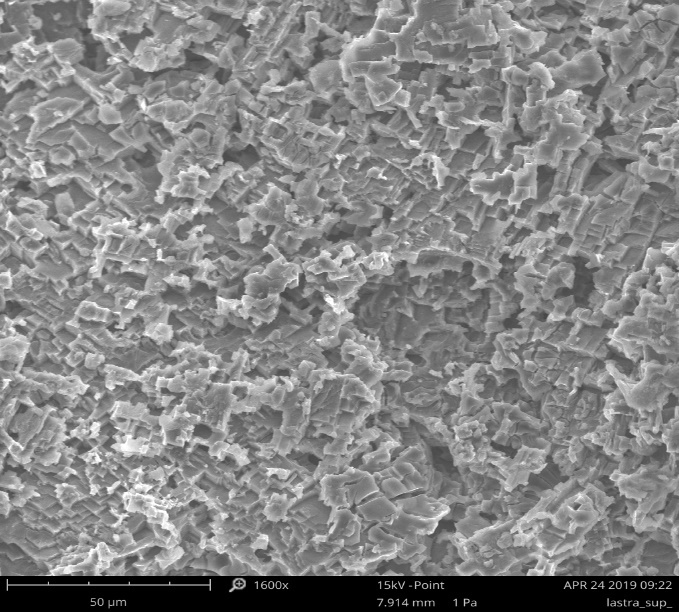 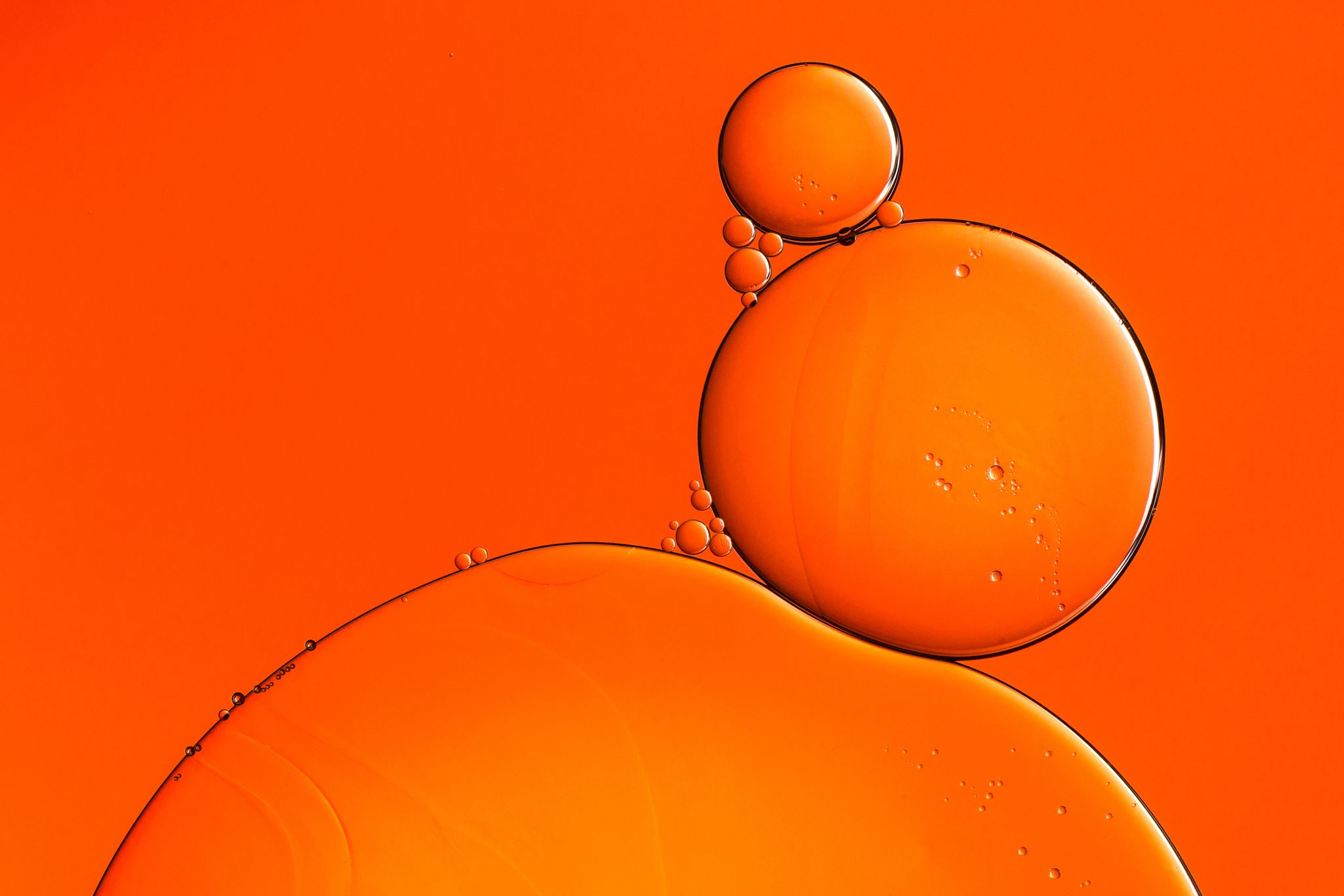 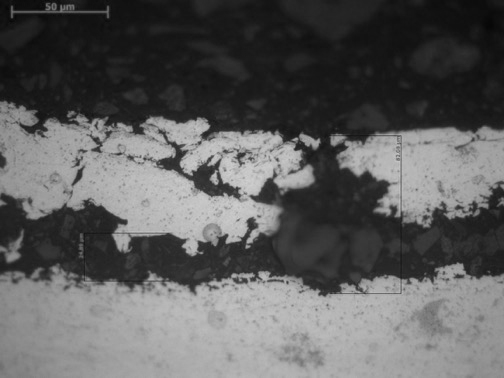 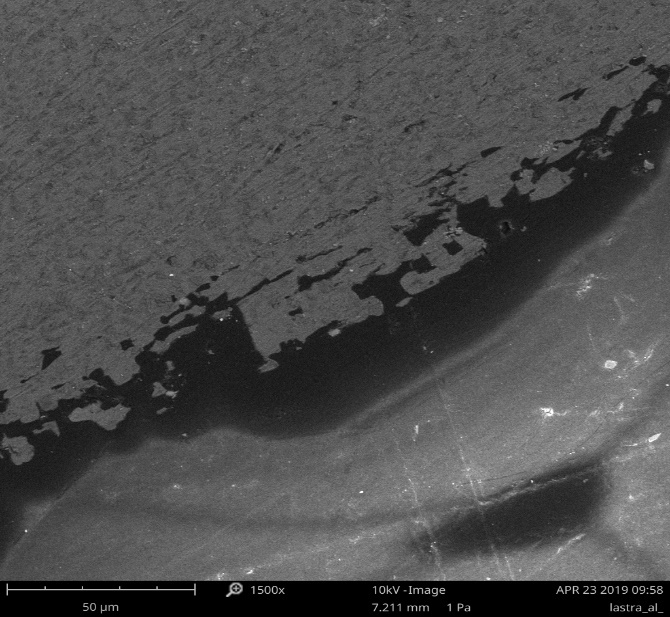 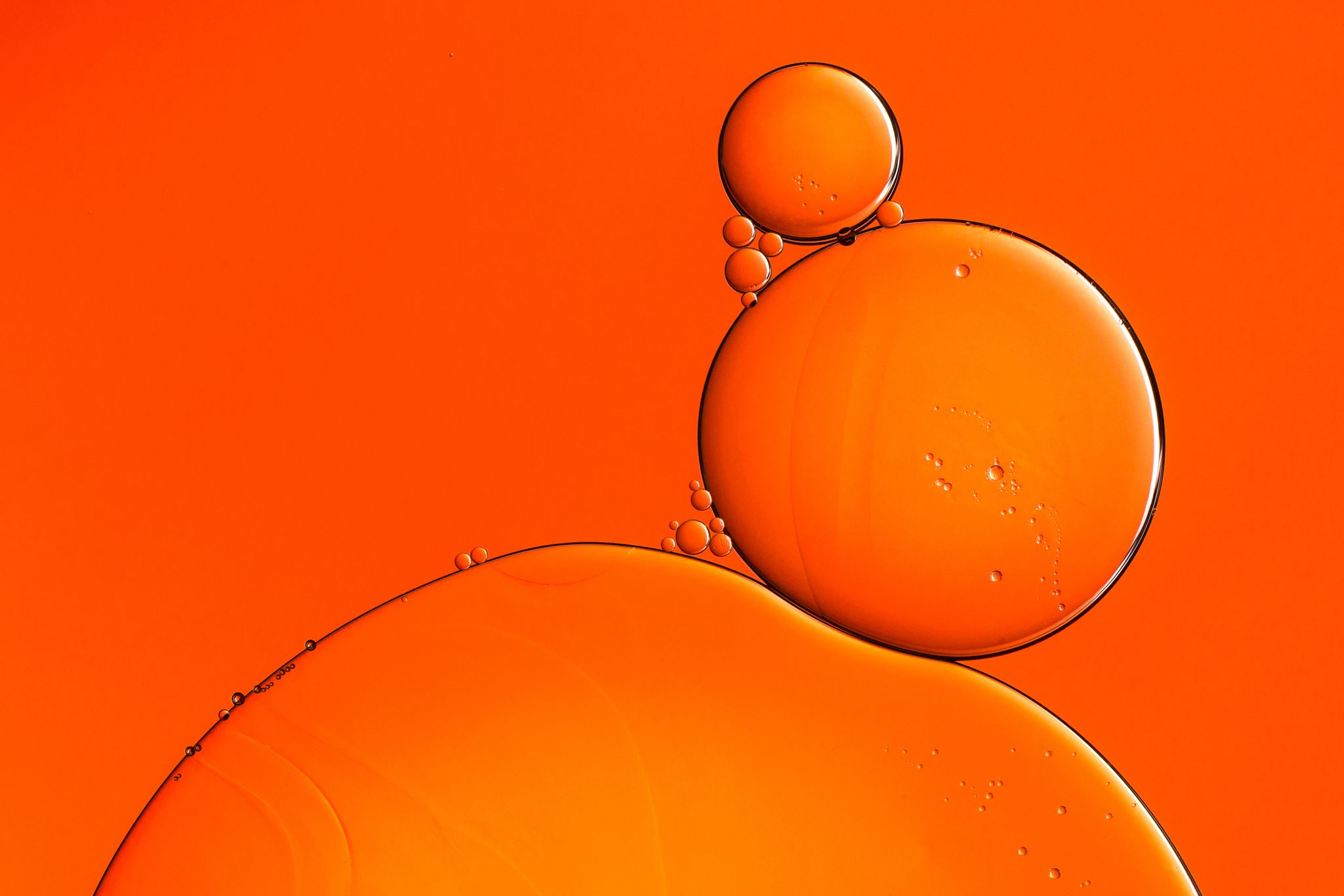 MISURAZIONE DELL’ANGOLO DI TILT
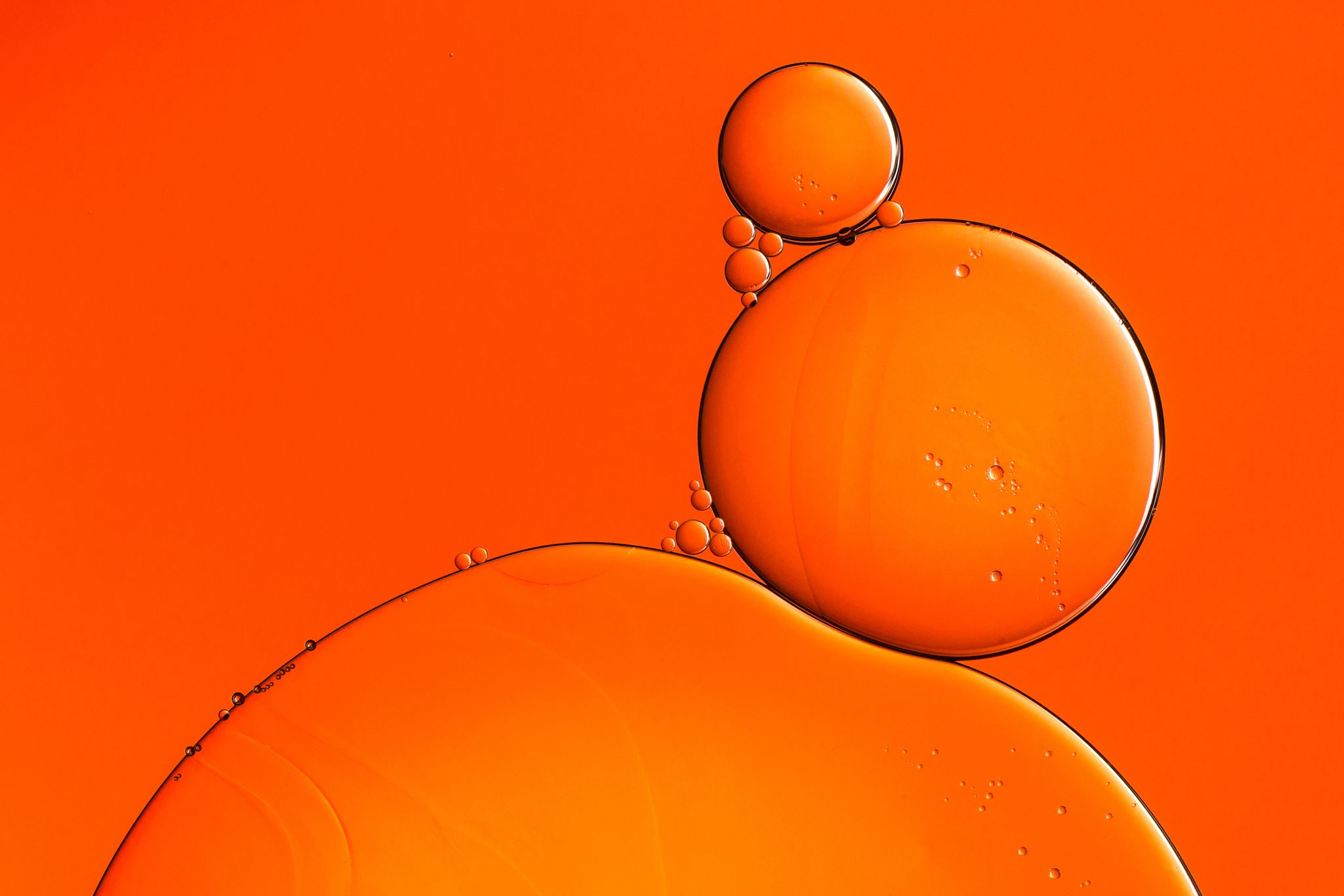 PROVE REOMETRICHE
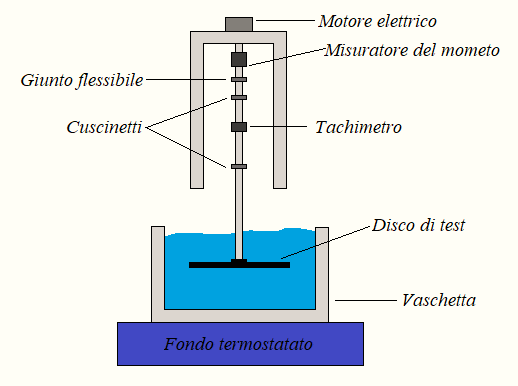 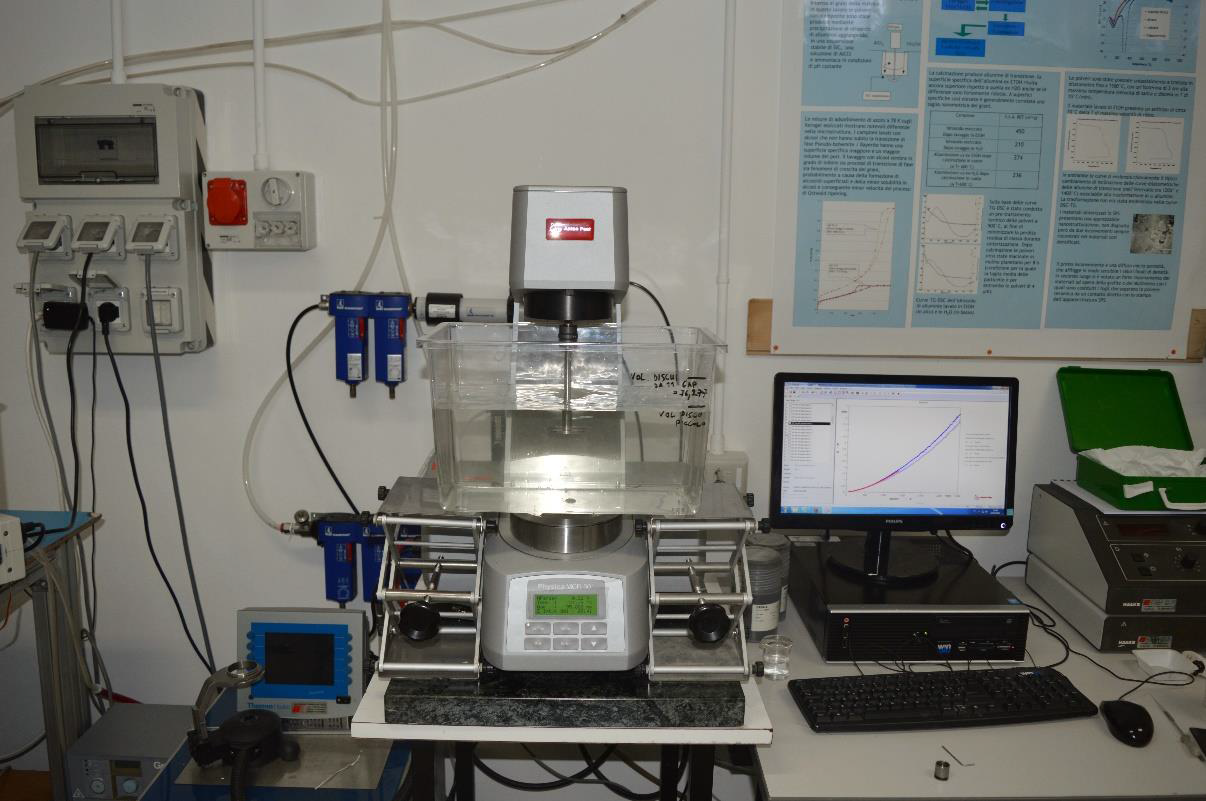 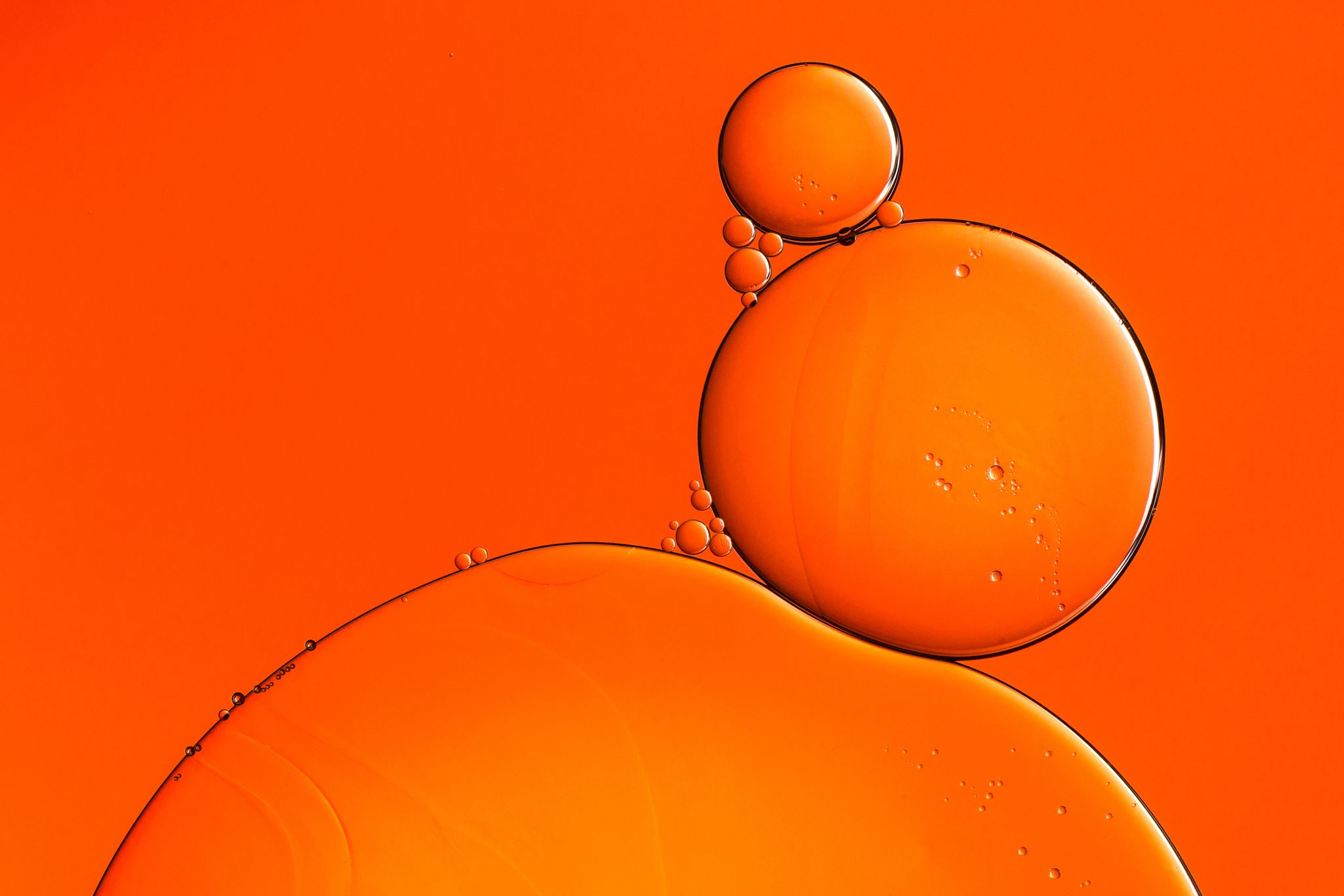 PROVE REOMETRICHE
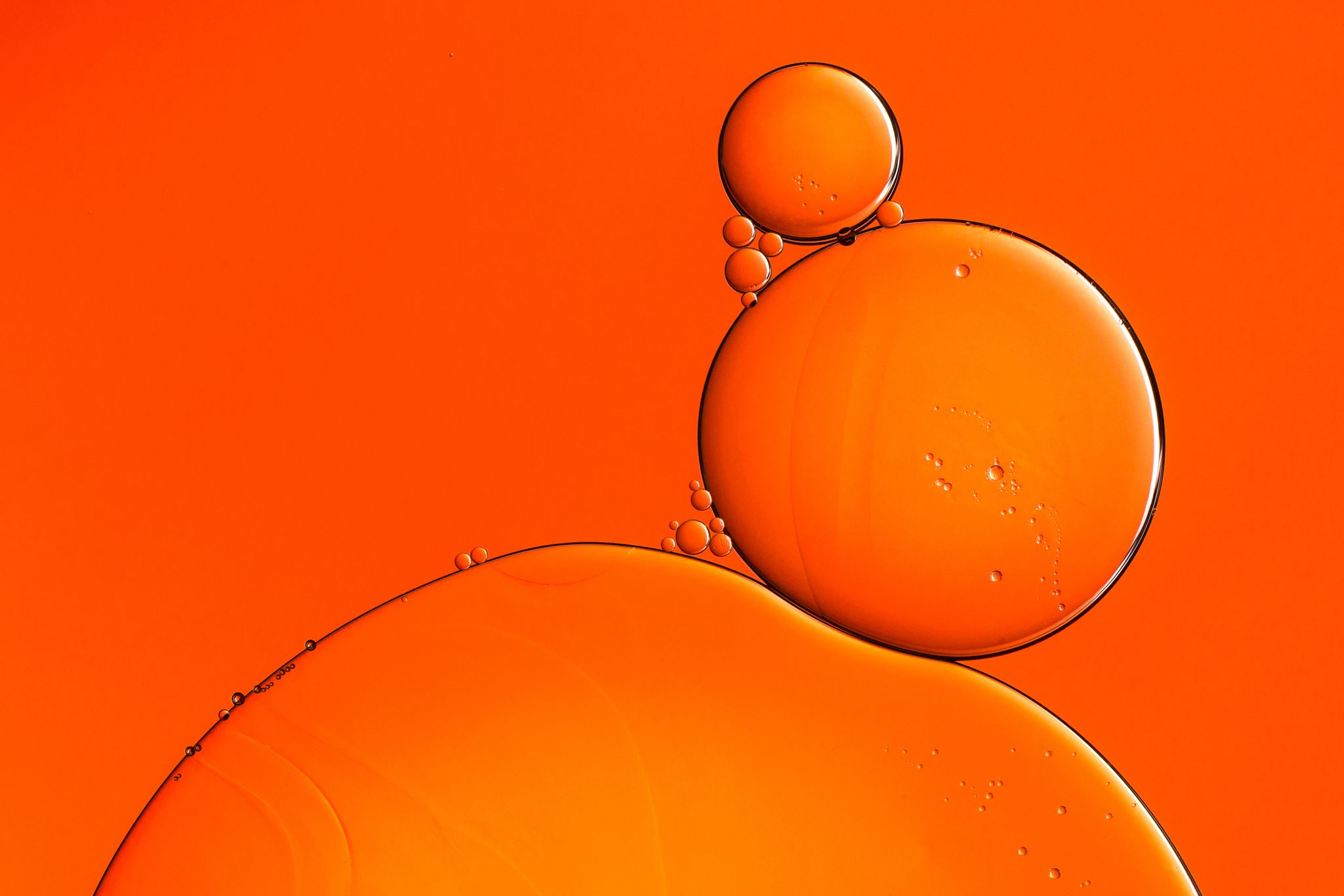 PROVE REOMETRICHE
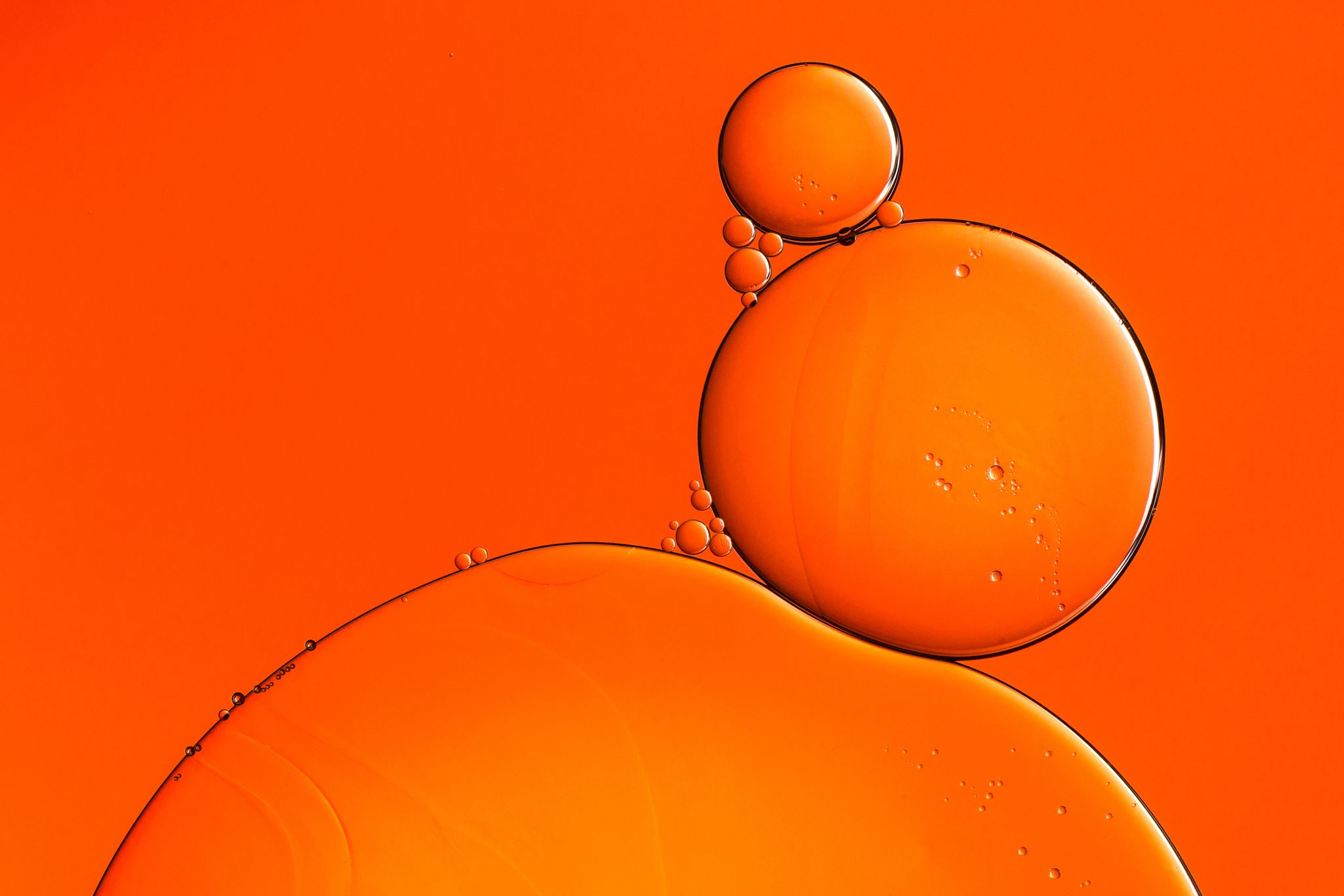 PROVE REOMETRICHE
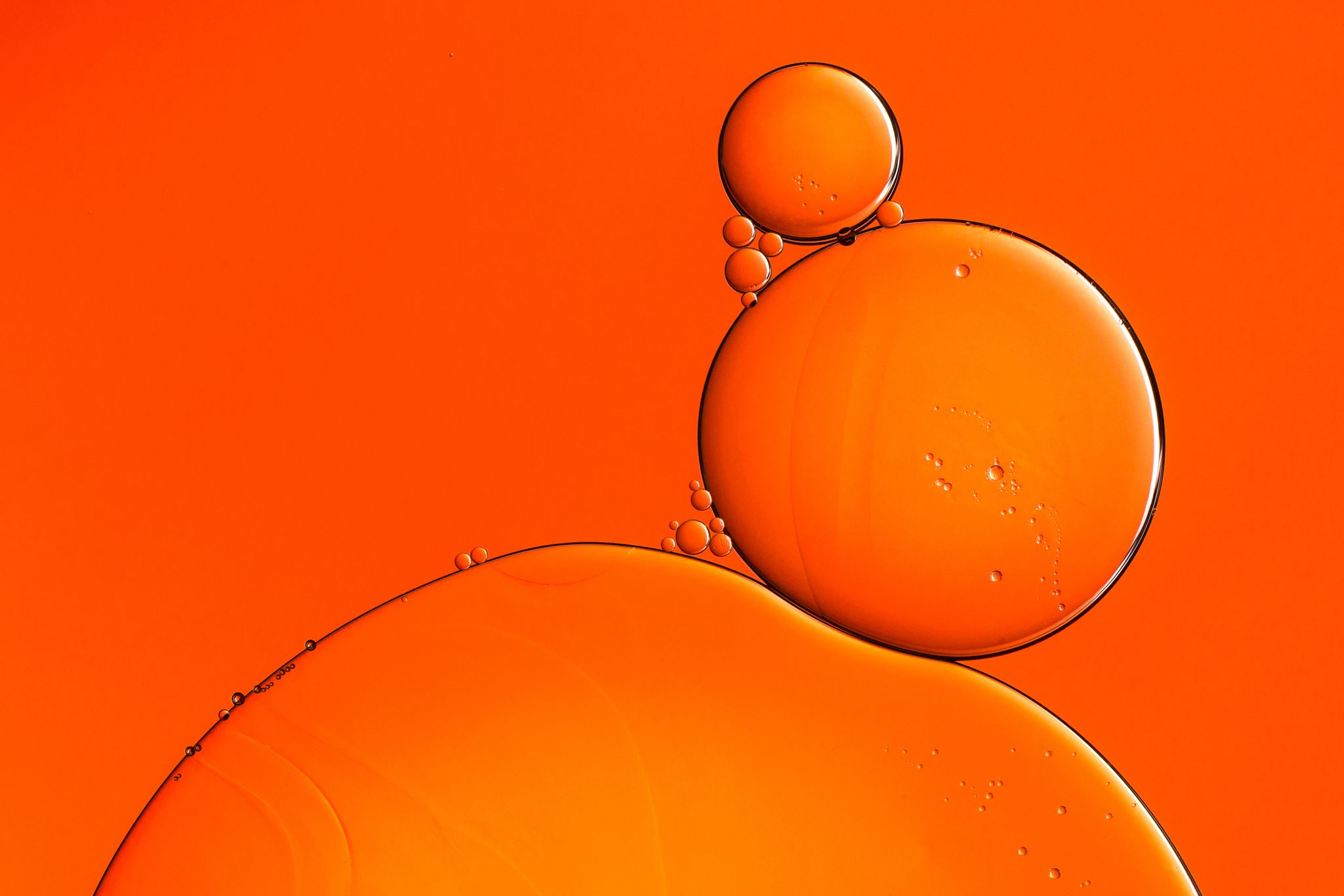 ALLUMINIO SERIE 5000
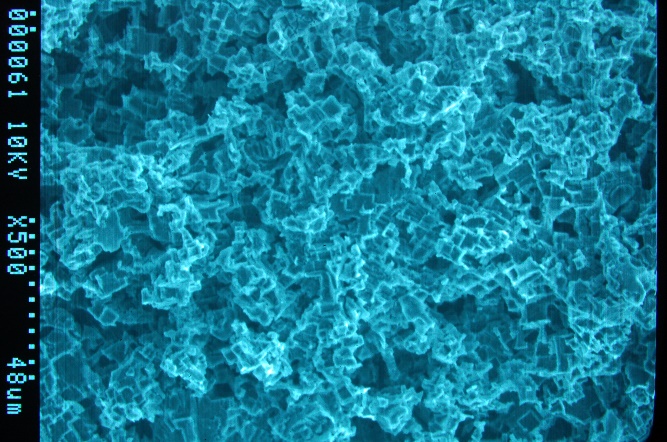 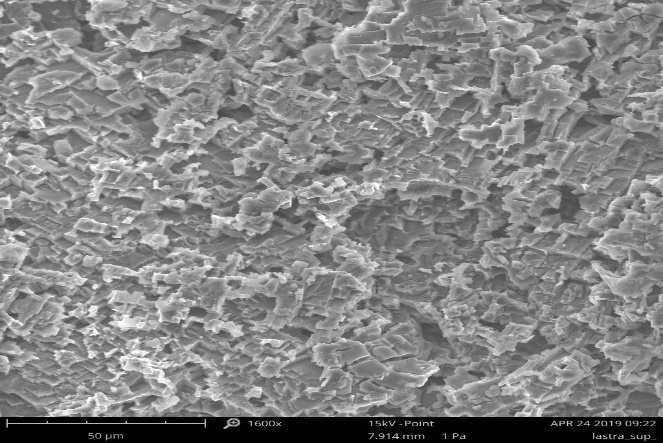 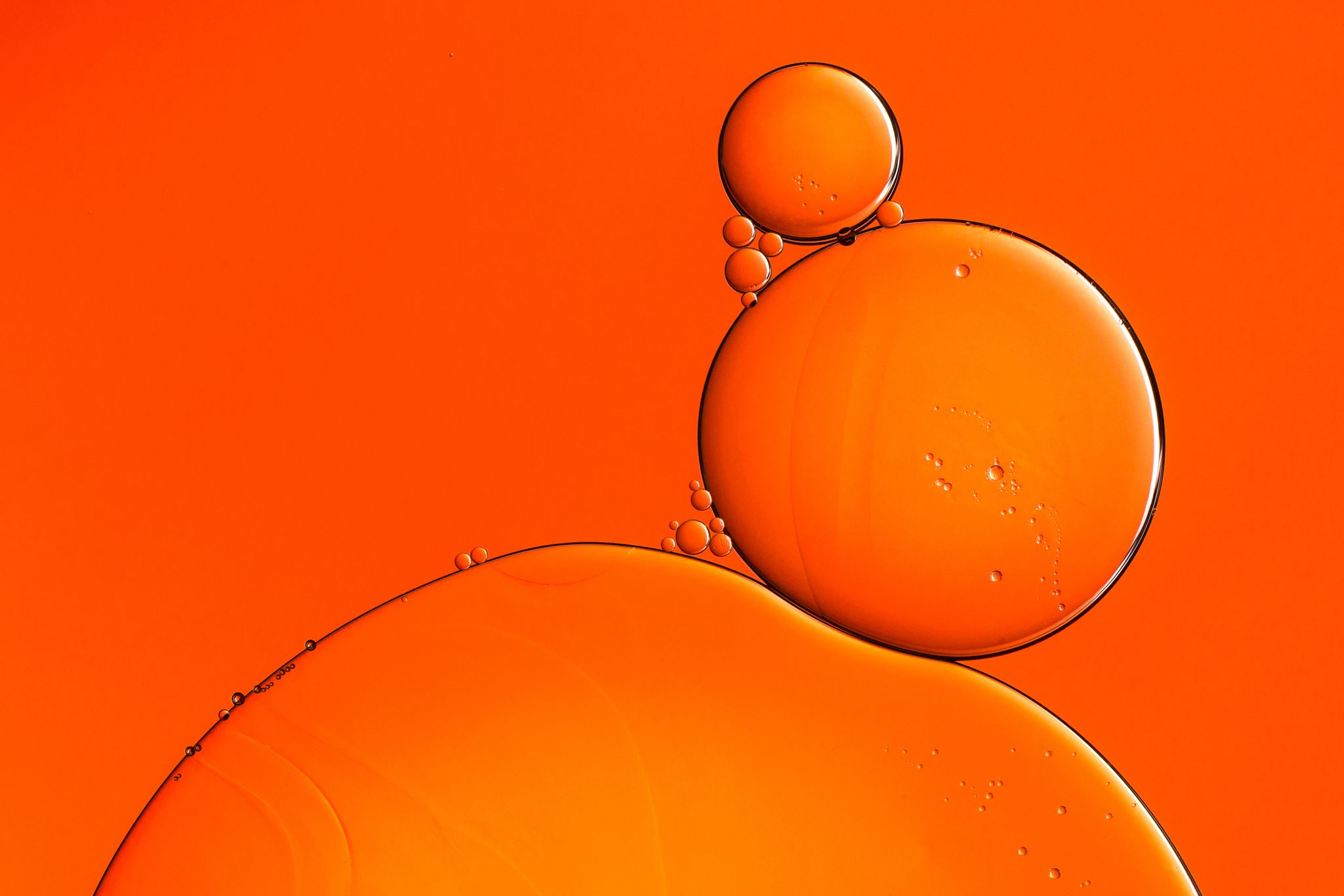 PROVE REOMETRICHE SERIE 5000
CONFRONTO CON I PROVINI DEL 2016
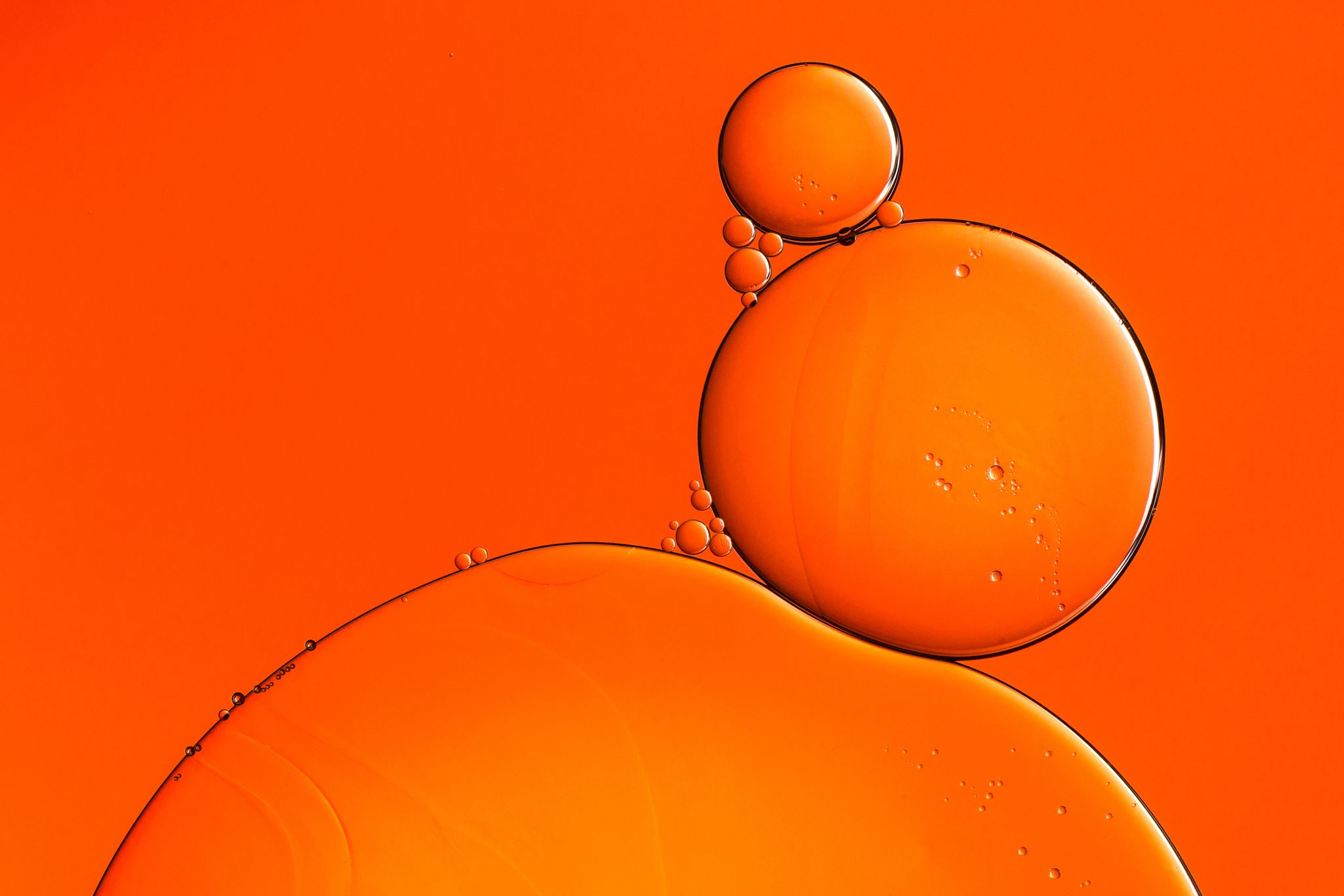 EFFICIENZA
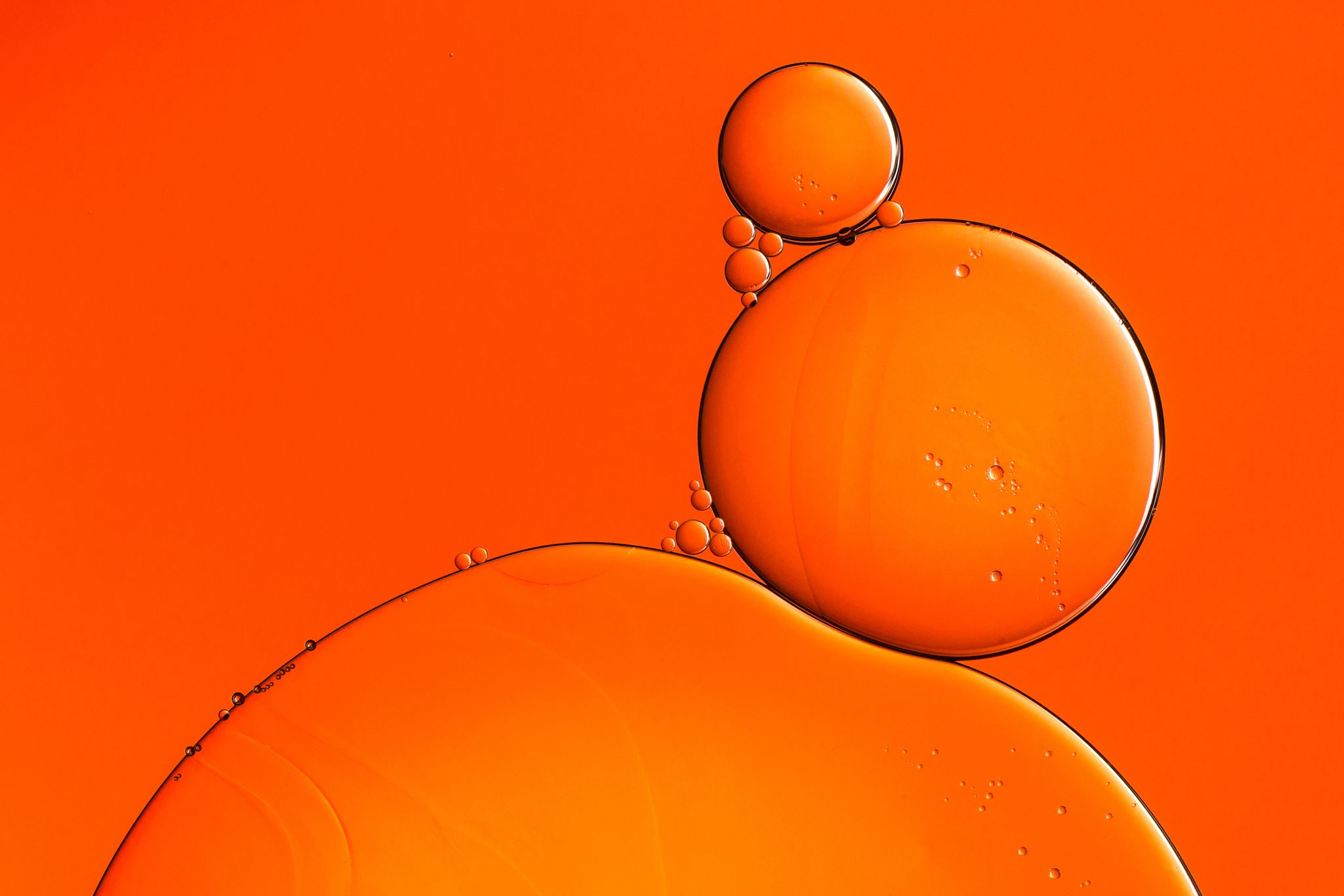 CONCLUSIONI
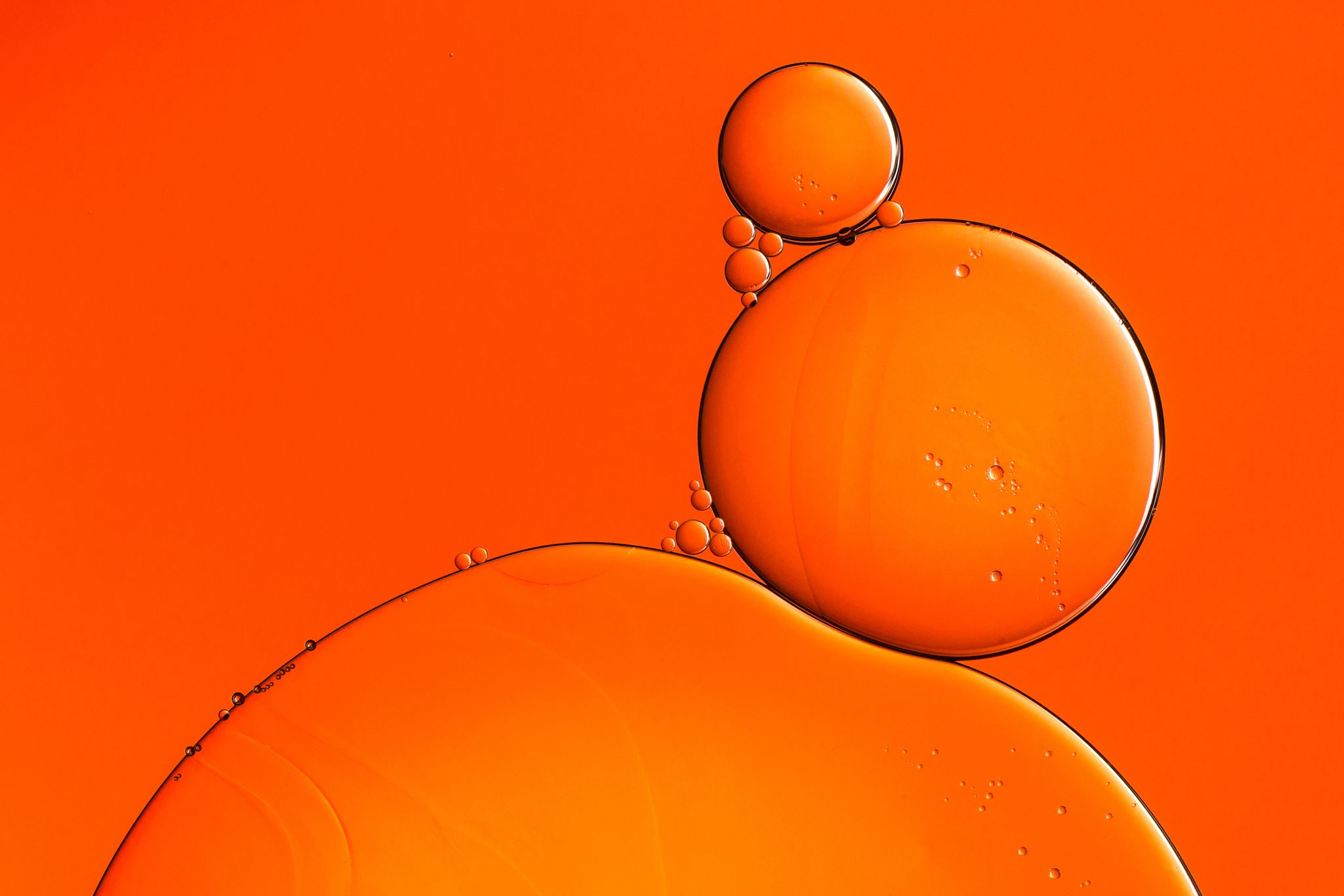 GRAZIE PER L’ATTENZIONE